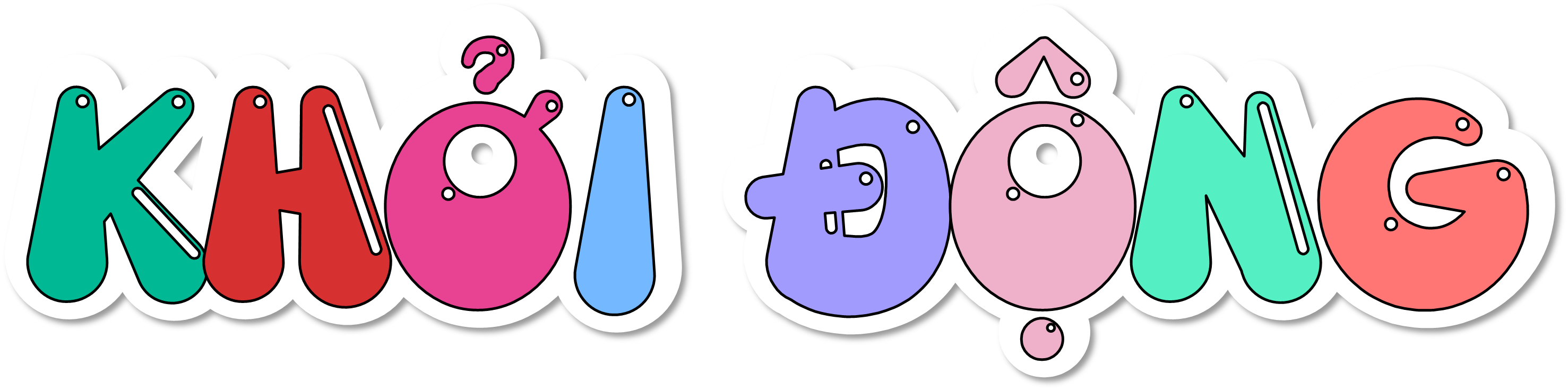 AI NHANH AI ĐÚNG?
AI NHANH AI ĐÚNG?
Muốn cộng 2 số thập phân ta làm như thế nào? Lấy ví dụ.
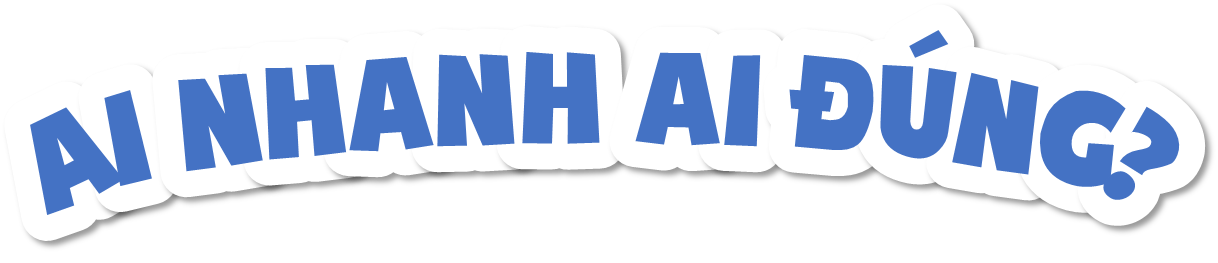 Muốn trừ 2 số thập phân ta làm như thế nào? Lấy ví dụ.
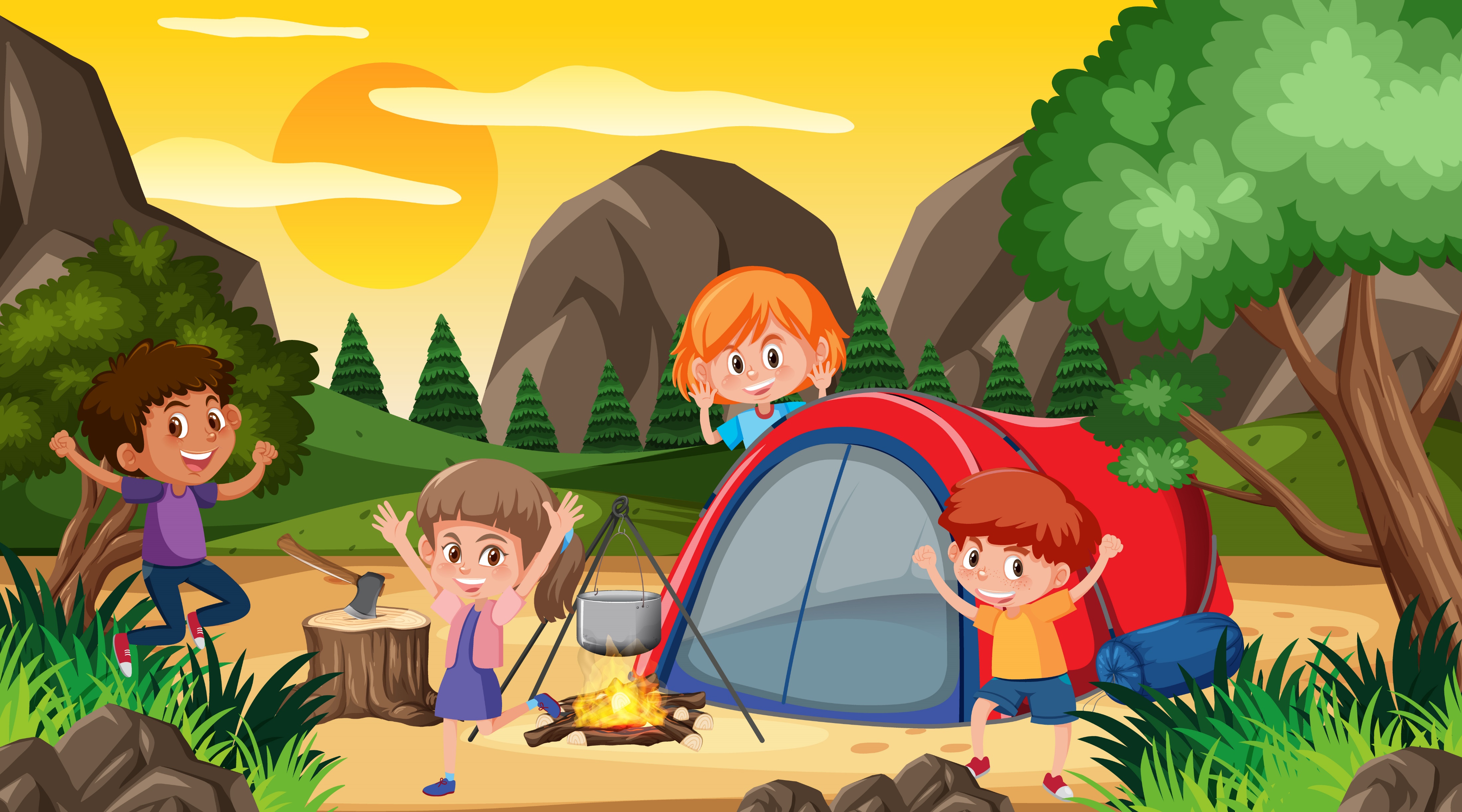 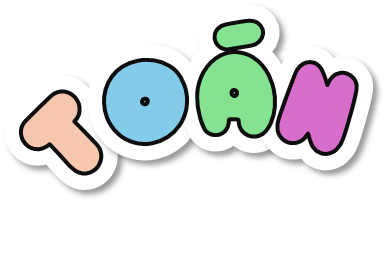 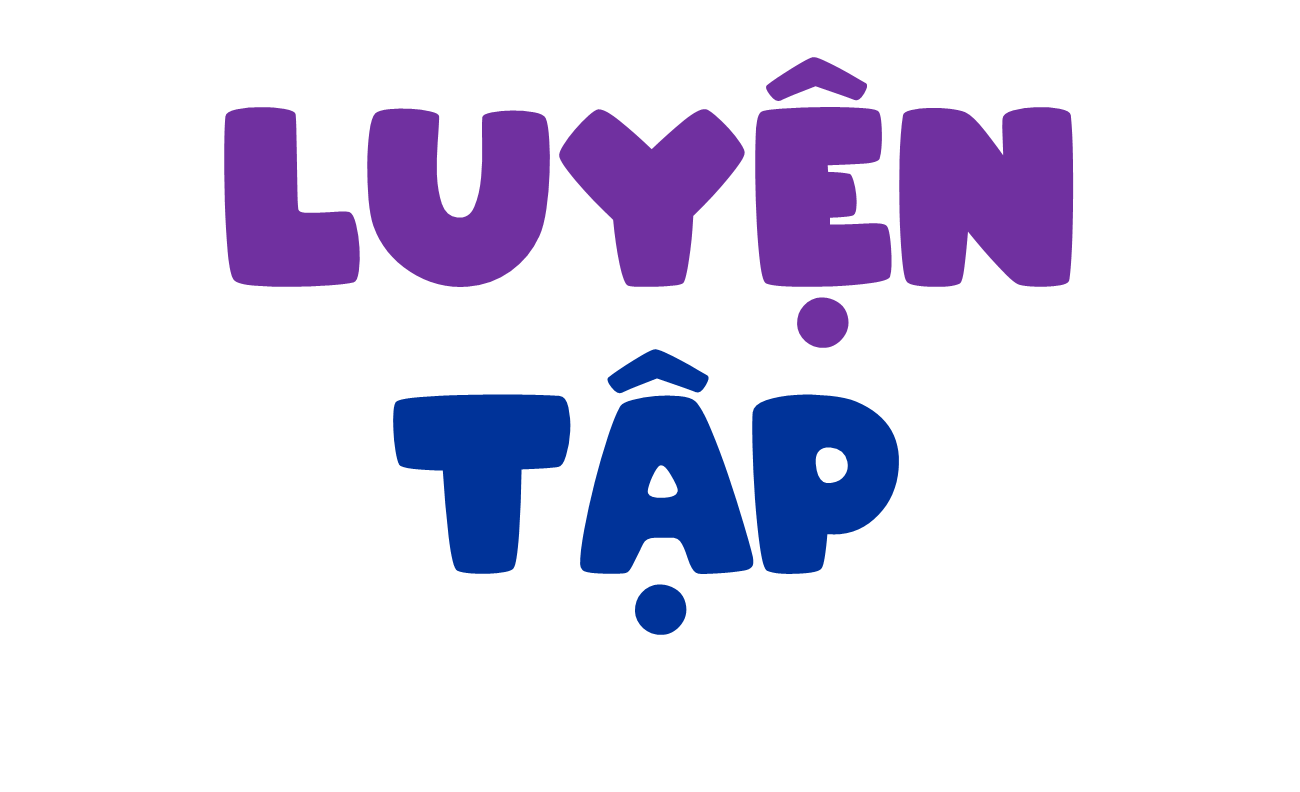 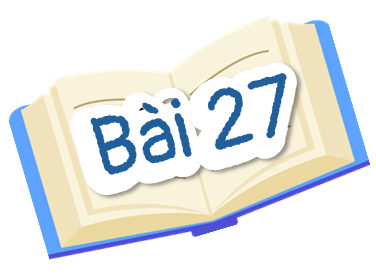 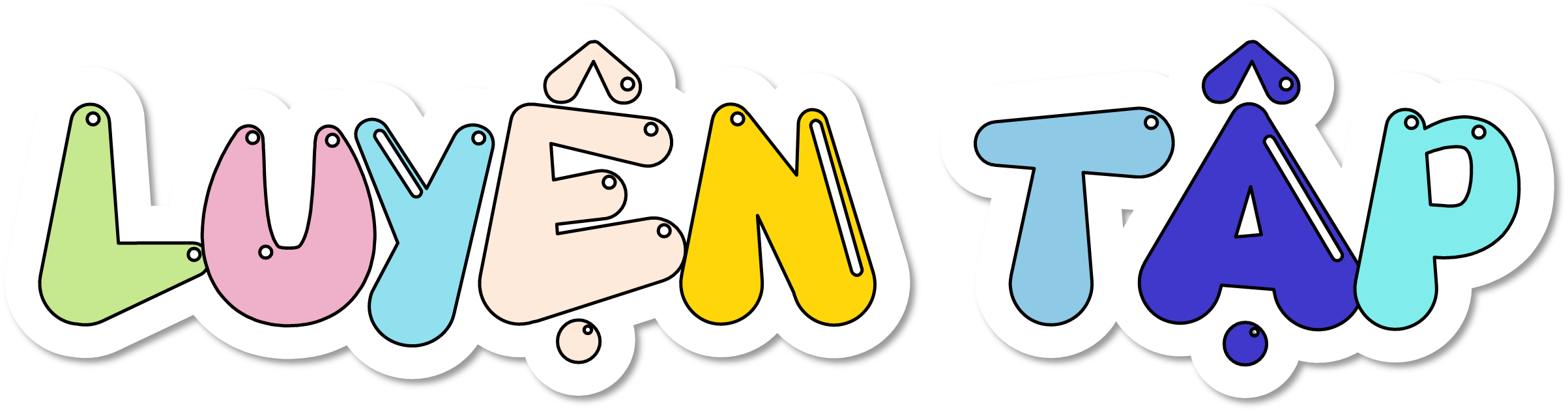 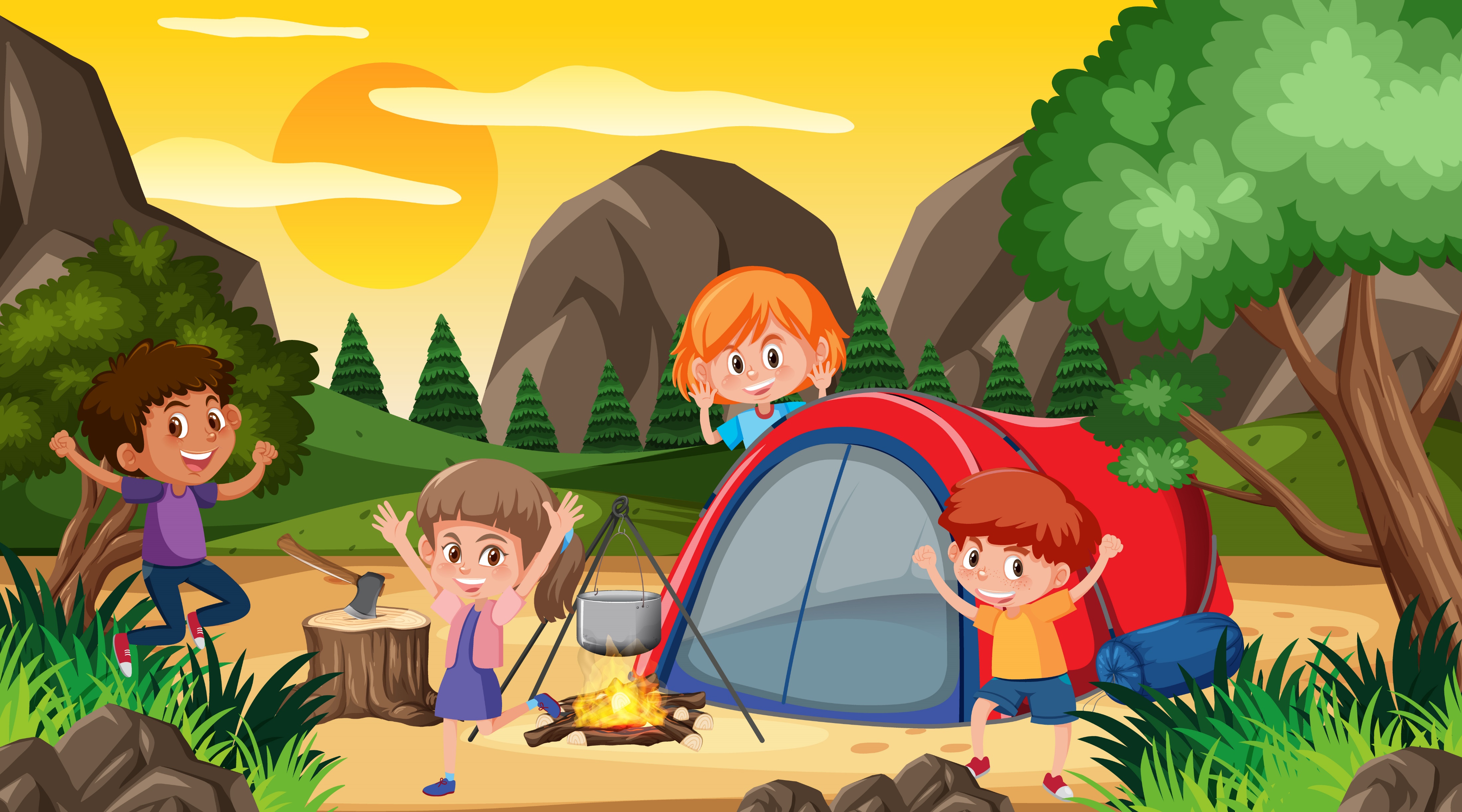 Rổ thanh long cân nặng 4,53 kg, biết rằng chiếc rổ khi không có thanh long cân nặng 0,35 kg. Tính cân nặng của các quả thanh long có trong rổ.
4
Bài giải:
Cân nặng của các quả thanh long có trong rổ là:
4,53 – 0,35 = 4,18 (kg)
Đáp số: 4,18 kg
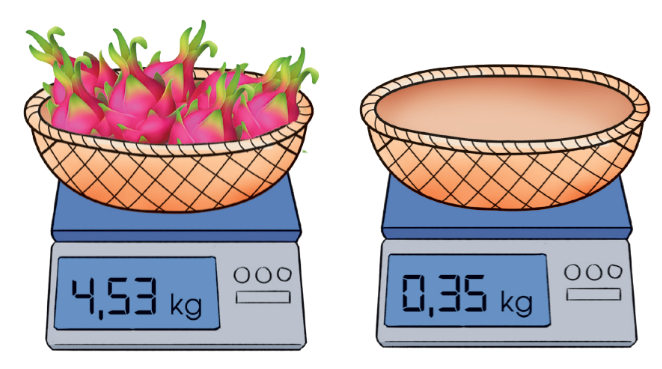 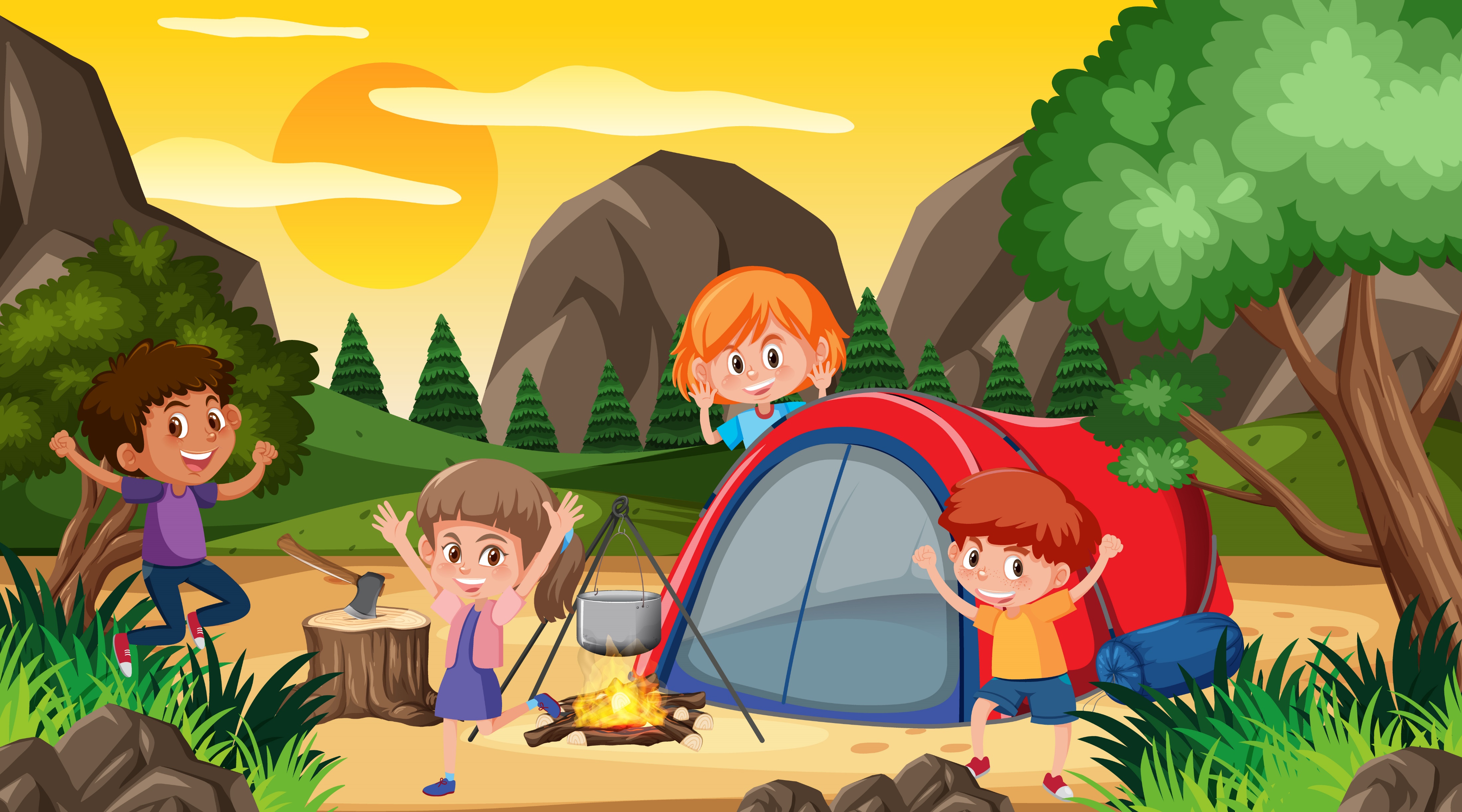 Một chú chó con cân nặng 2,3 kg. Một chú mèo con nhẹ hơn chú chó con 1,8 kg. Hỏi cả chó con và mèo con cân nặng bao nhiêu ki-lô-gam?
5
Bài giải:
Chú mèo con cân nặng số ki-lô-gam là:
2,3 – 1,8 = 0,5 (kg)
Cả chó con và mèo con cân nặng số ki-lô-gam là:
2,3 + 0,5 = 2,8 (kg)
Đáp số: 2,8 kg
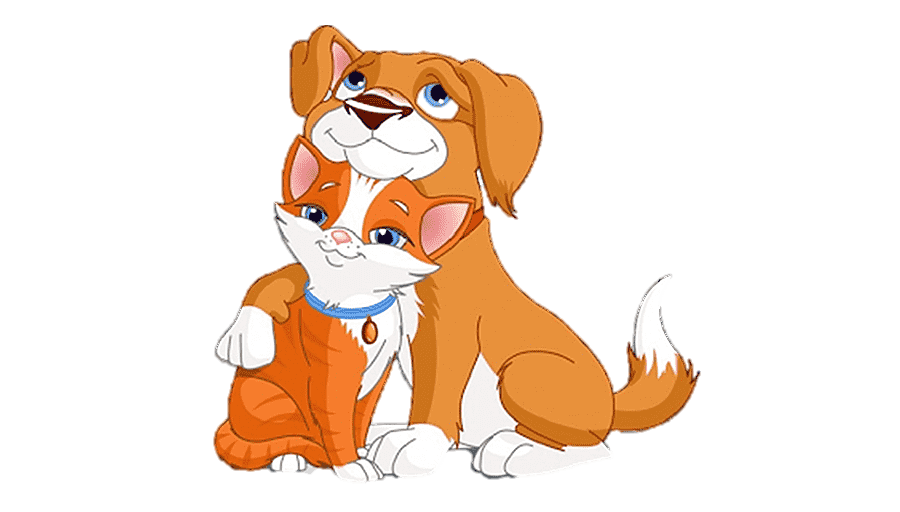 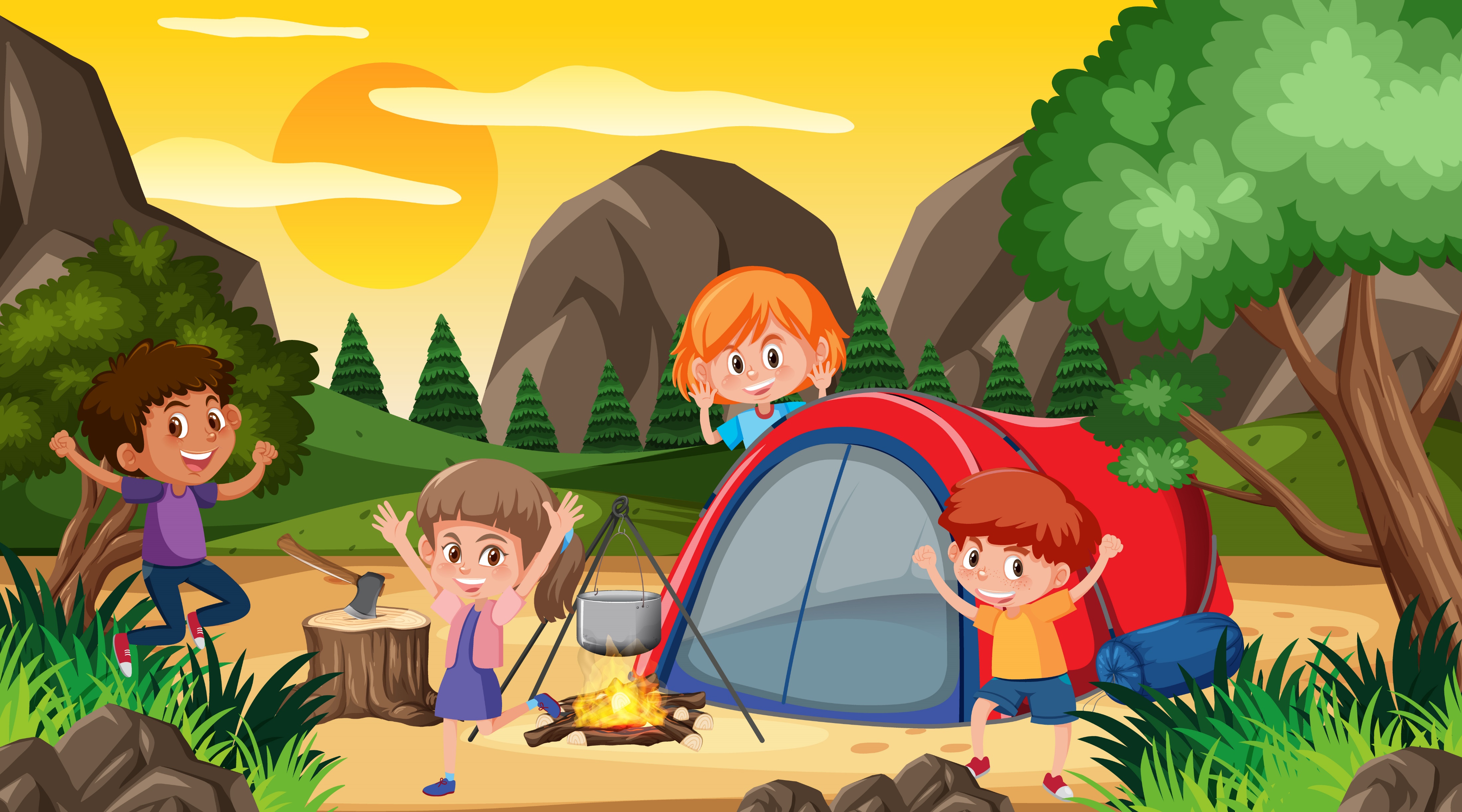 a) Lập tất cả các số thập phân có hai chữ số ở phần thập phân bằng cách sử dụng các thẻ chữ số và thẻ dấu phẩy sau (mỗi thẻ sử dụng một lần):
6
a) Ta lập được các số:
2,48
2,84
4,28
4,82
8,24
8,42
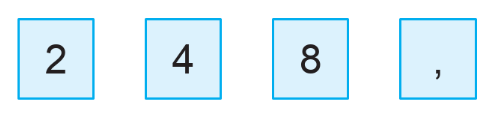 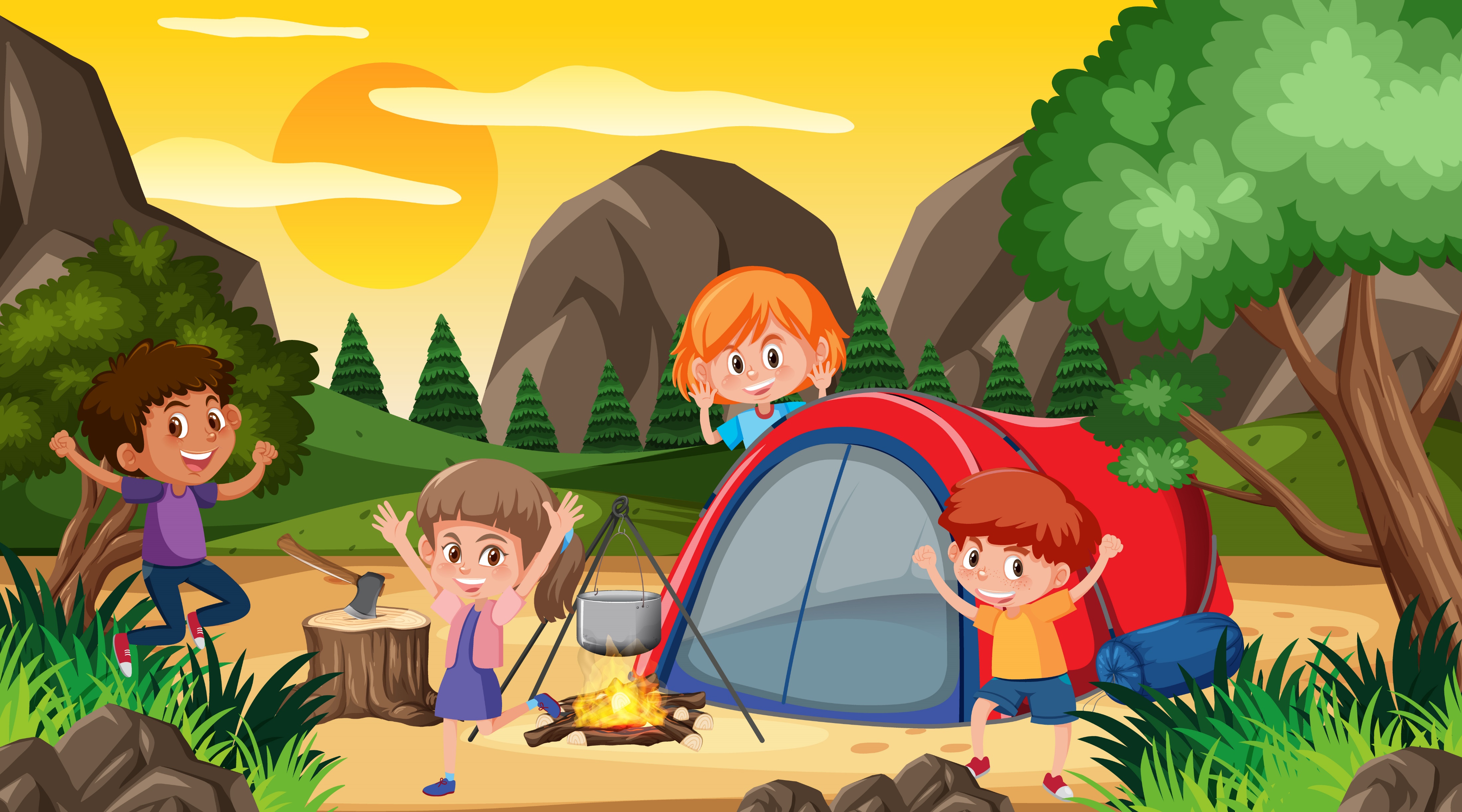 b) Tìm tổng, hiệu của số thập phân lớn nhất và số thập phân bé nhất đã lập được ở câu a.
6
Số thập phân lớn nhất là: 8,42
Số thập phân bé nhất là: 2,48
Tổng của hai số trên là: 8,42 + 2,48 = 10,9
Hiệu của hai số trên là: 8,42 – 2,48 = 5,94
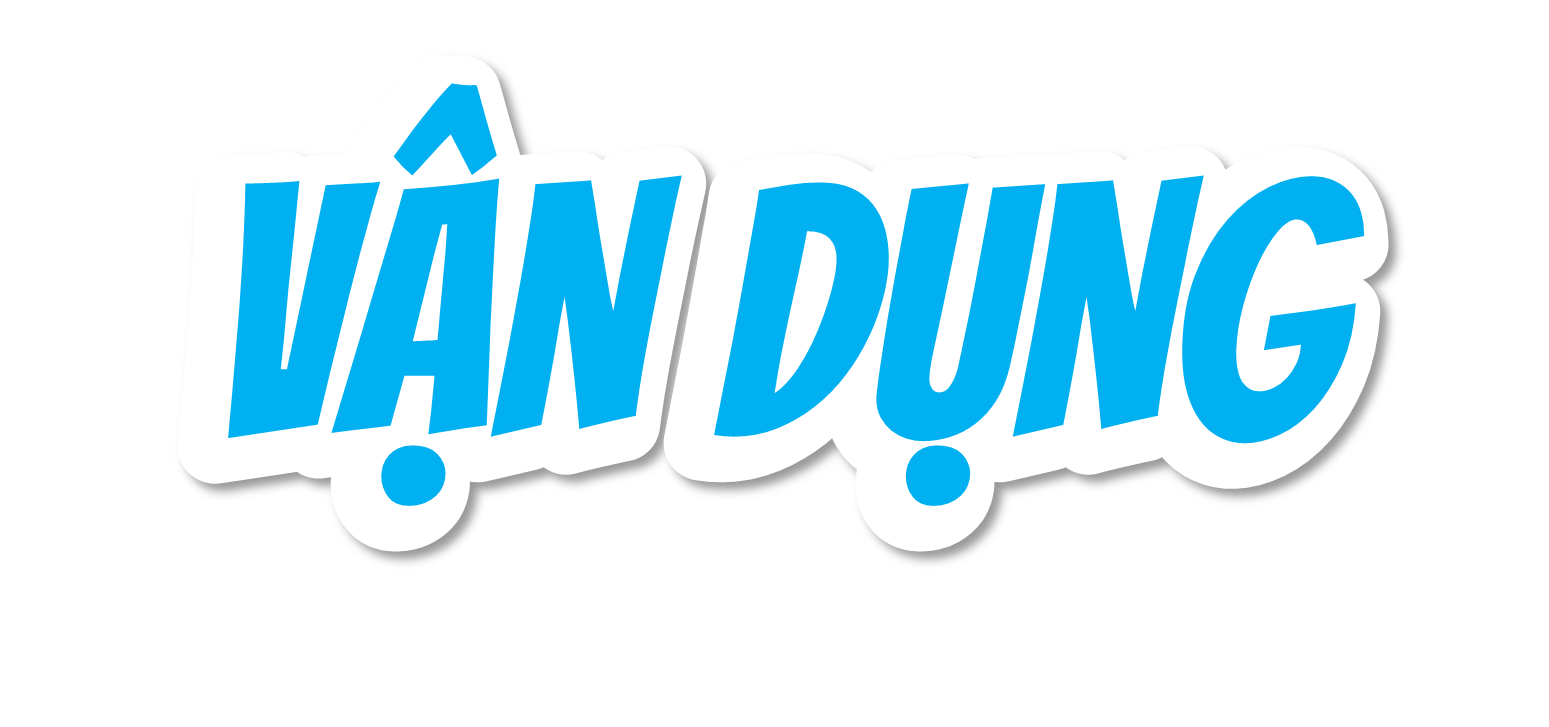 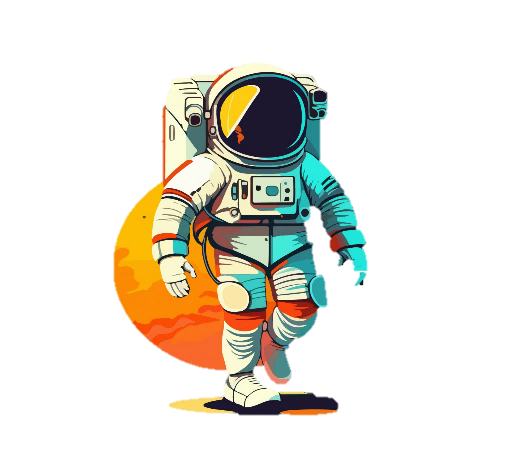 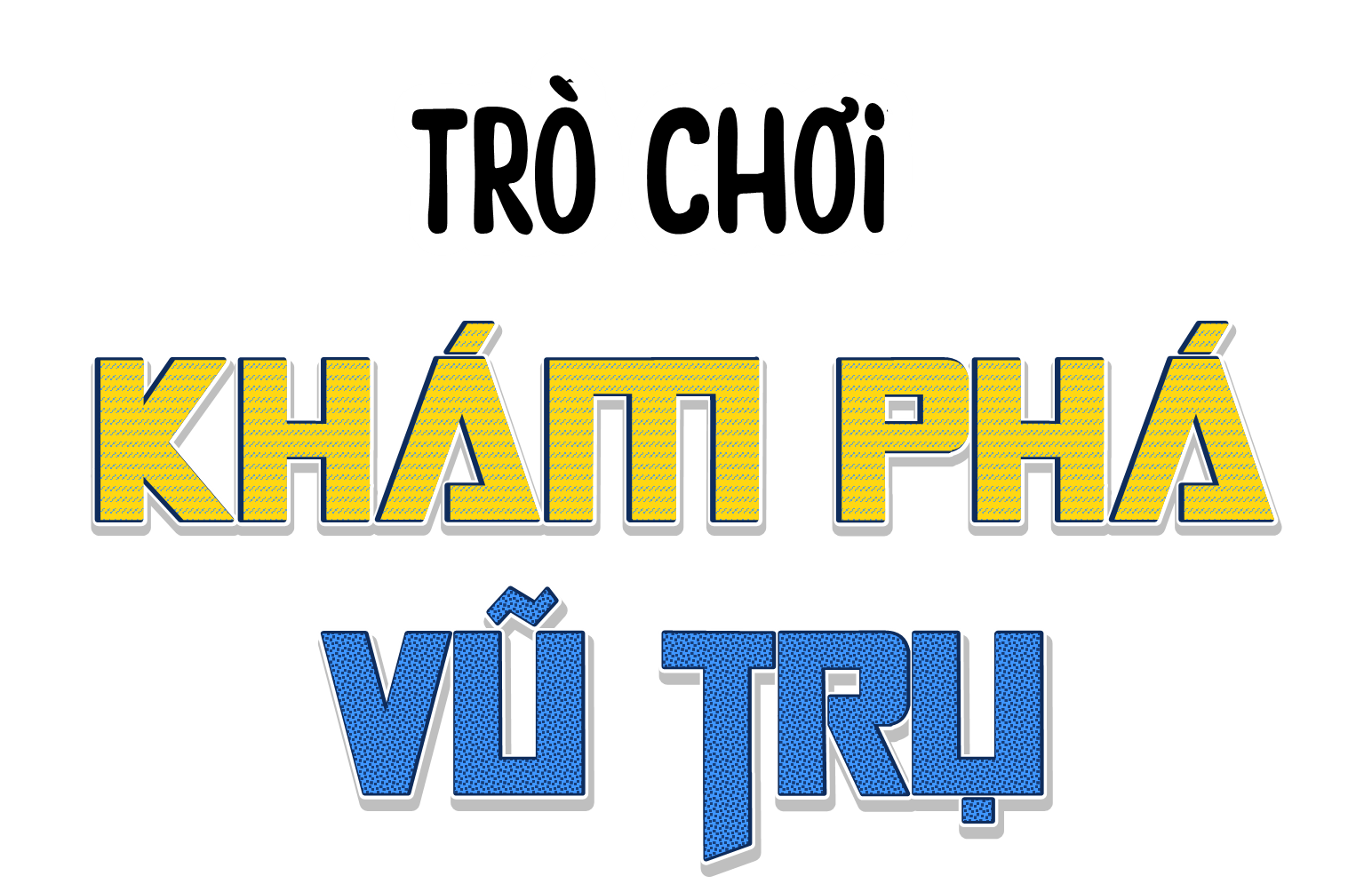 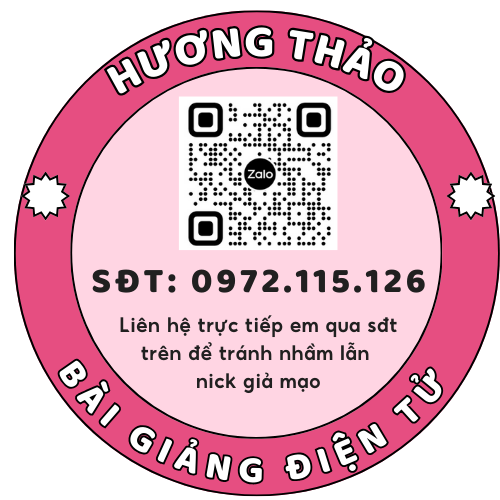 Vũ trụ bao la có biết bao nhiều điều kỳ diệu. Hãy cùng vượt qua các thử thách để chinh phục vũ trụ nhé!
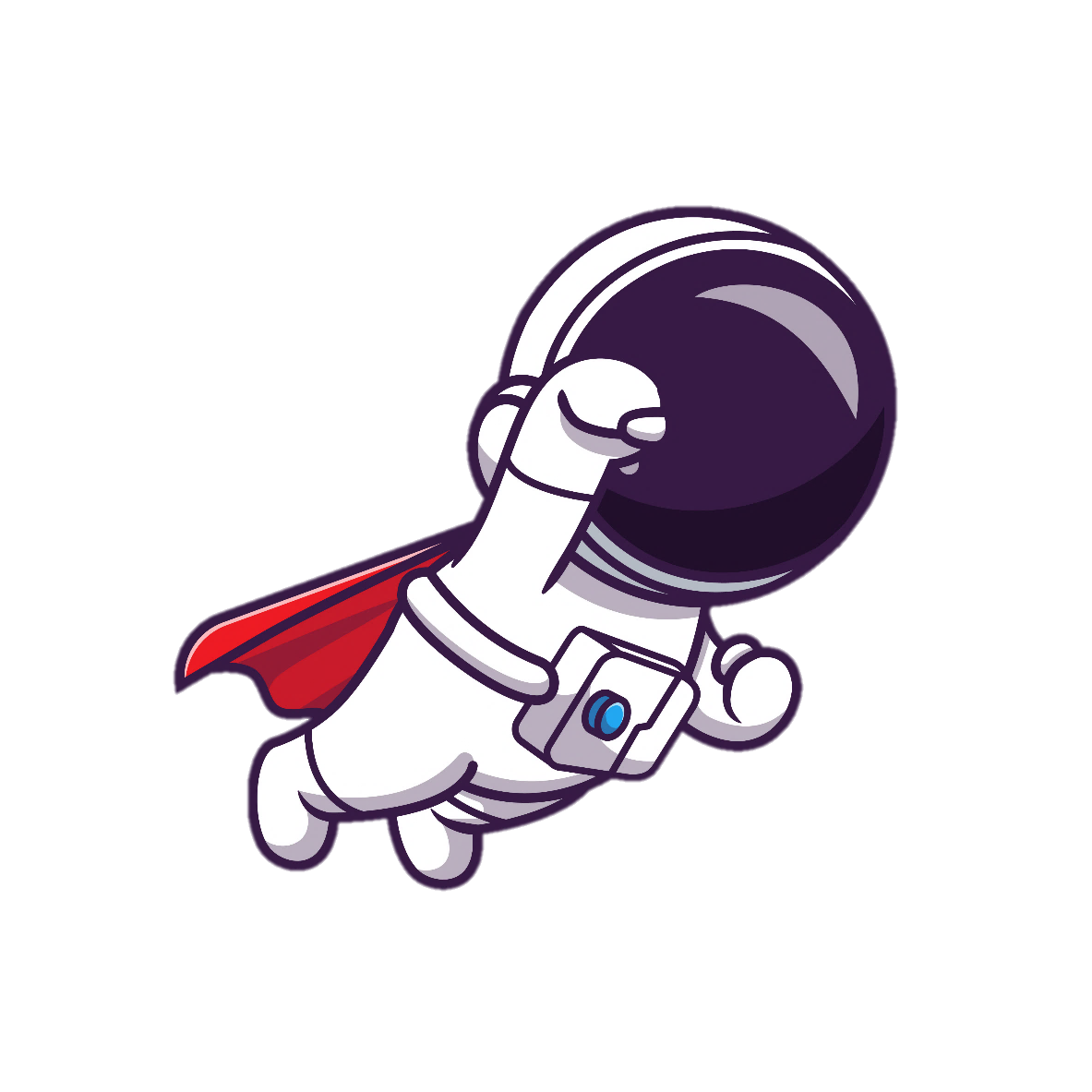 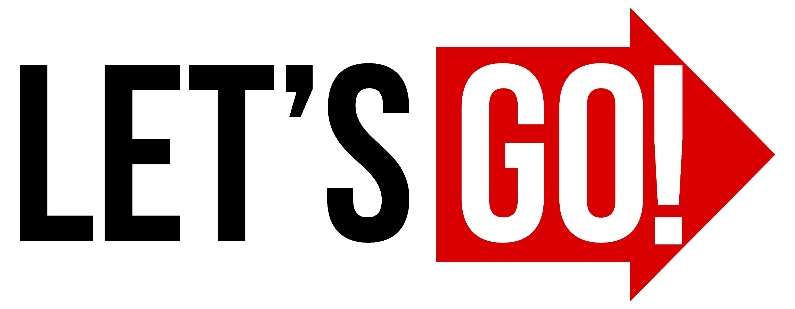 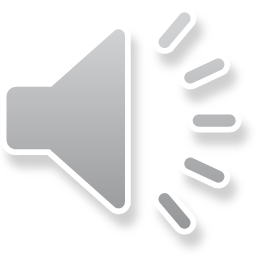 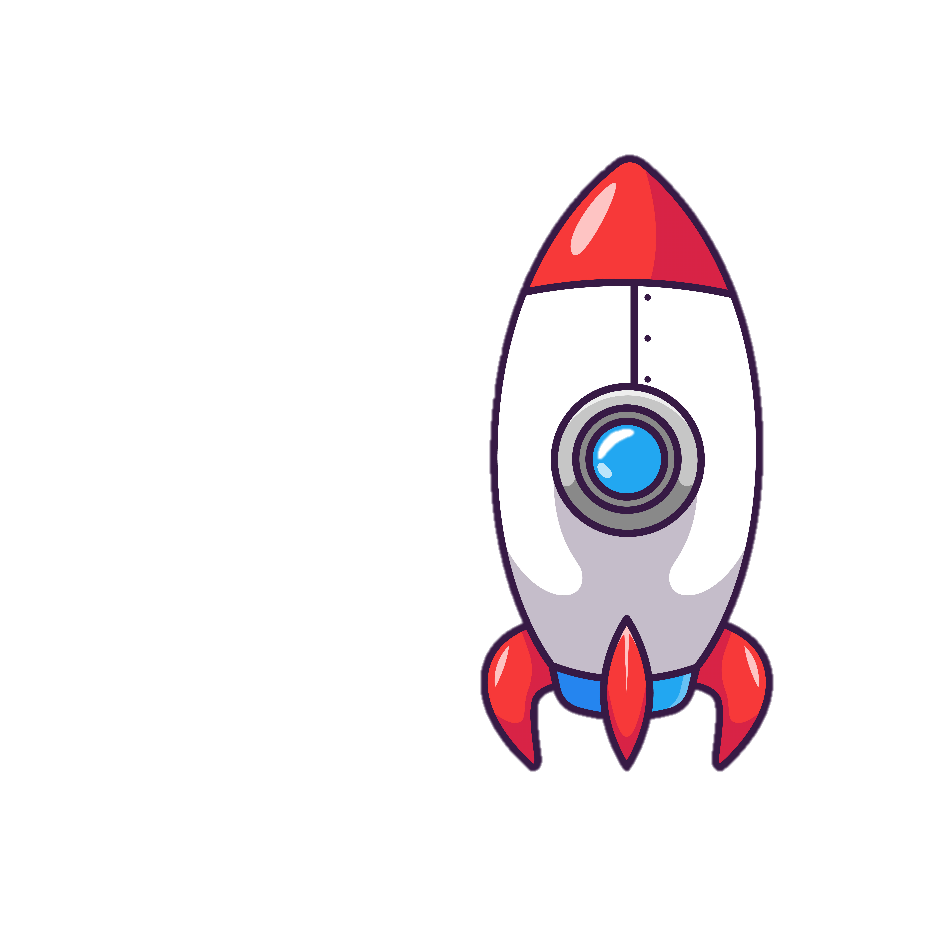 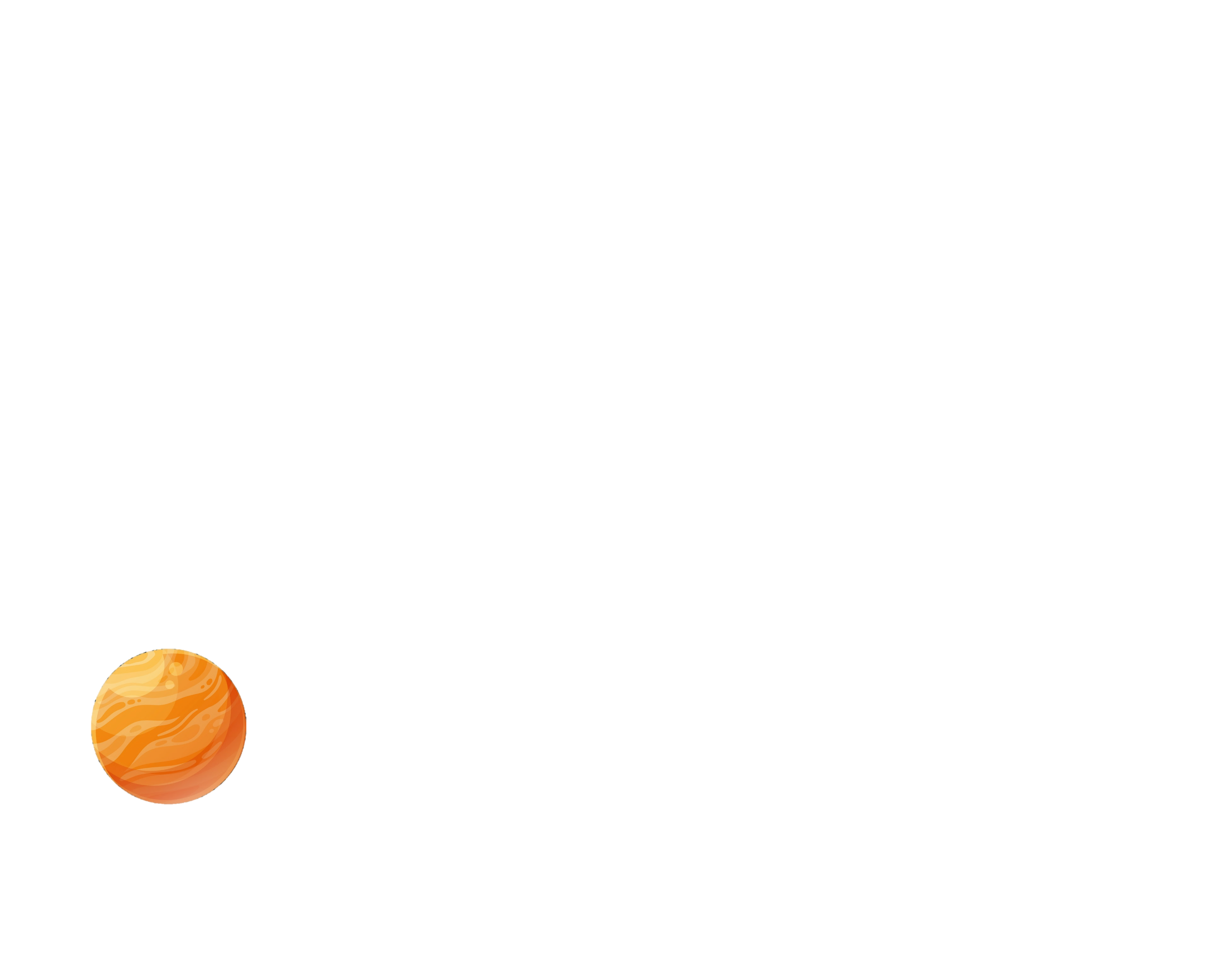 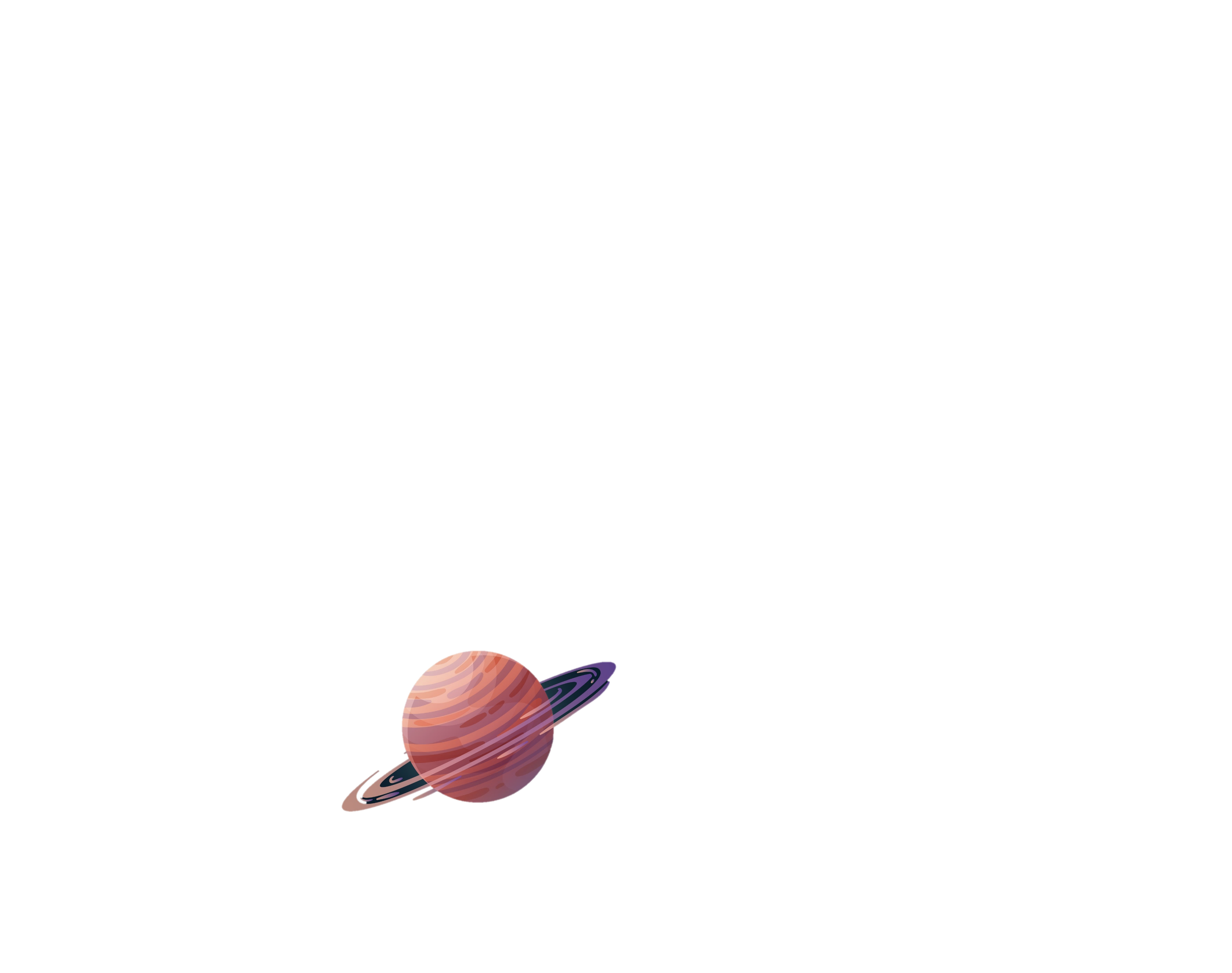 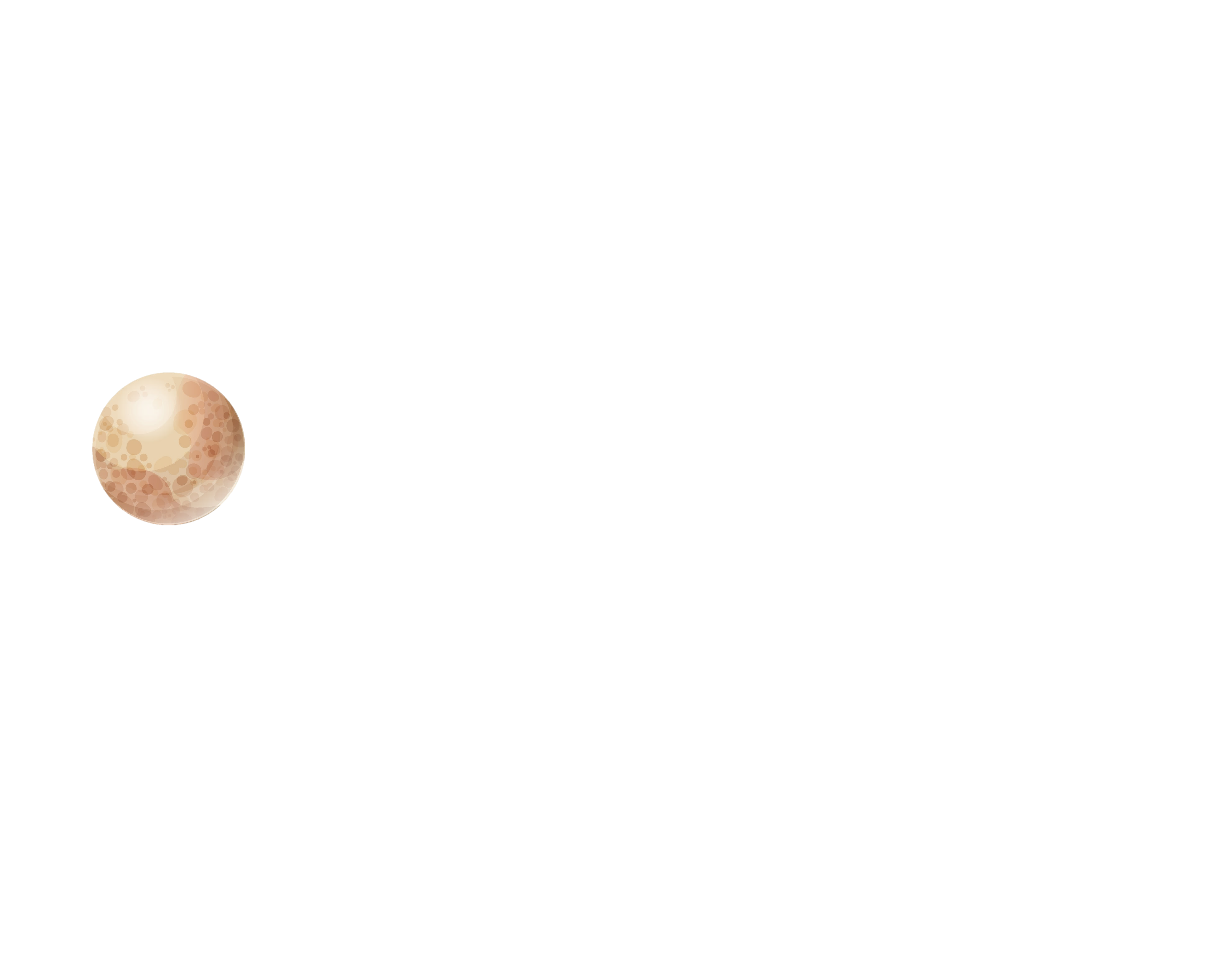 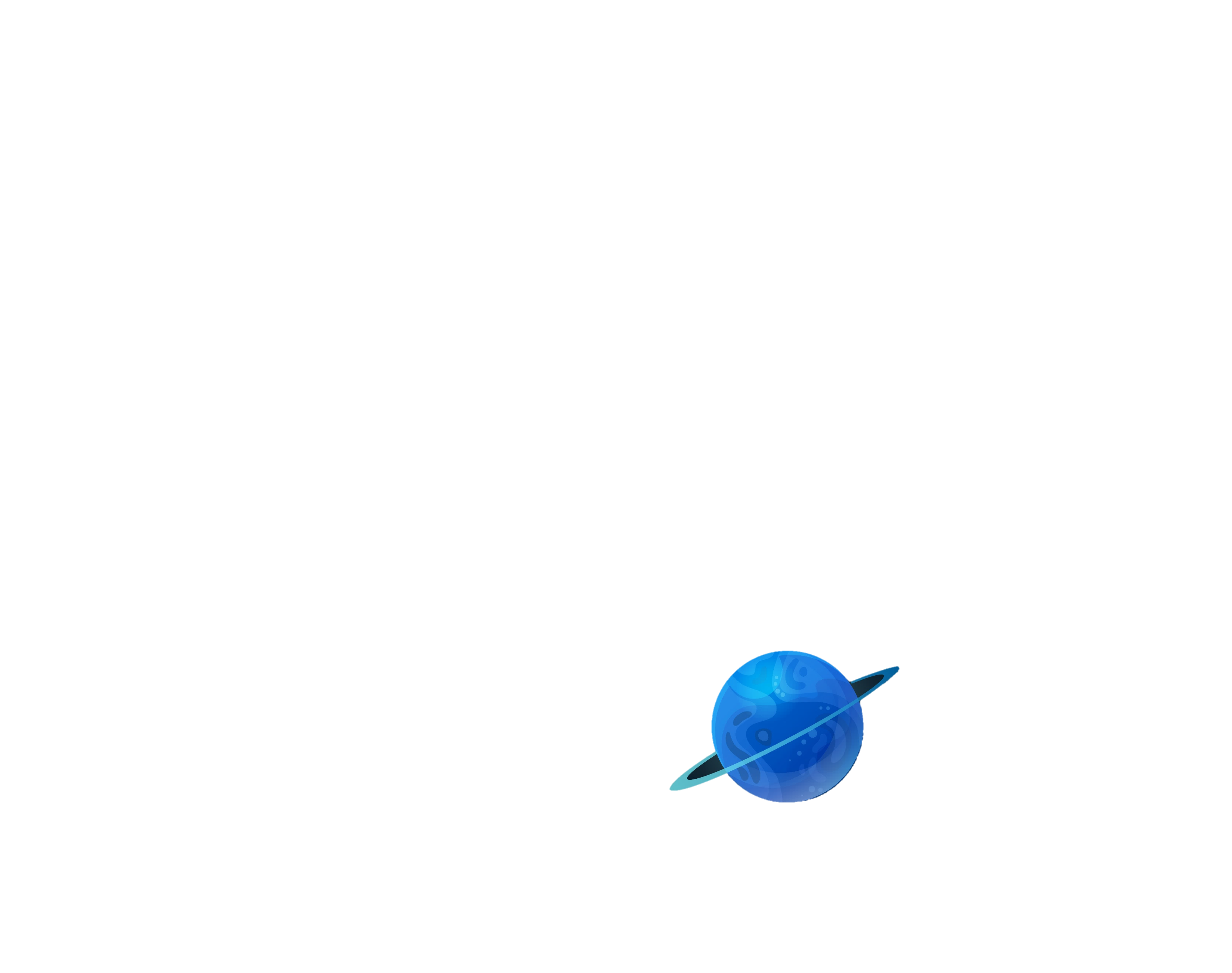 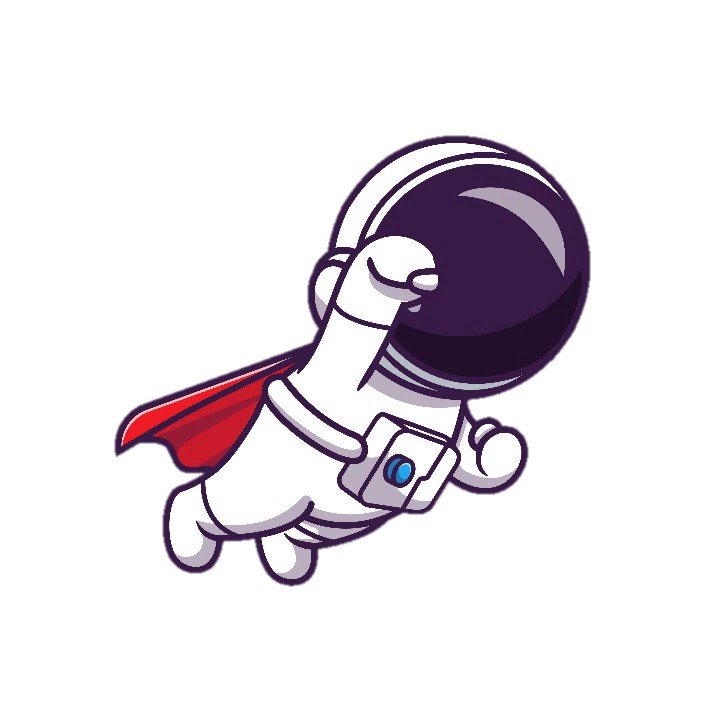 [Speaker Notes: NHẤN VÀO PHI HÀNH GIA ĐỂ BAY ĐẾN CÁC HÀNH TINH, NHẤN VÀO HÀNH TINH ĐỂ ĐẾN CÂU HỎI.]
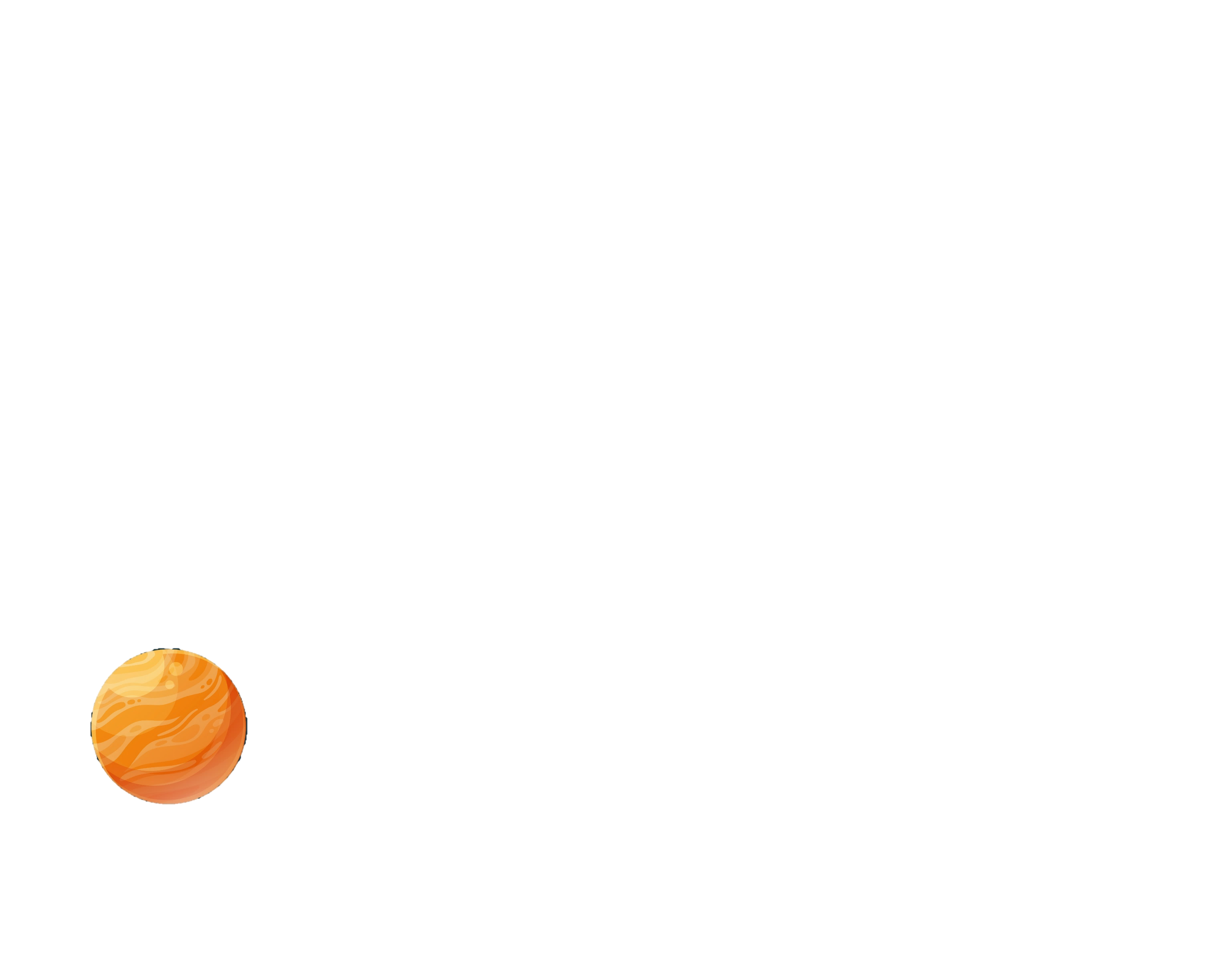 6,1 + 9,7 = ?
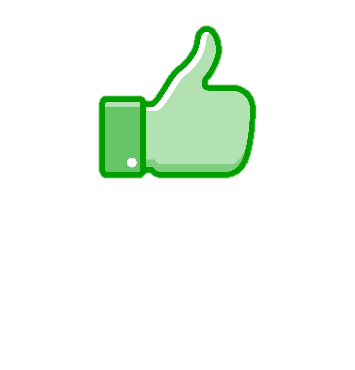 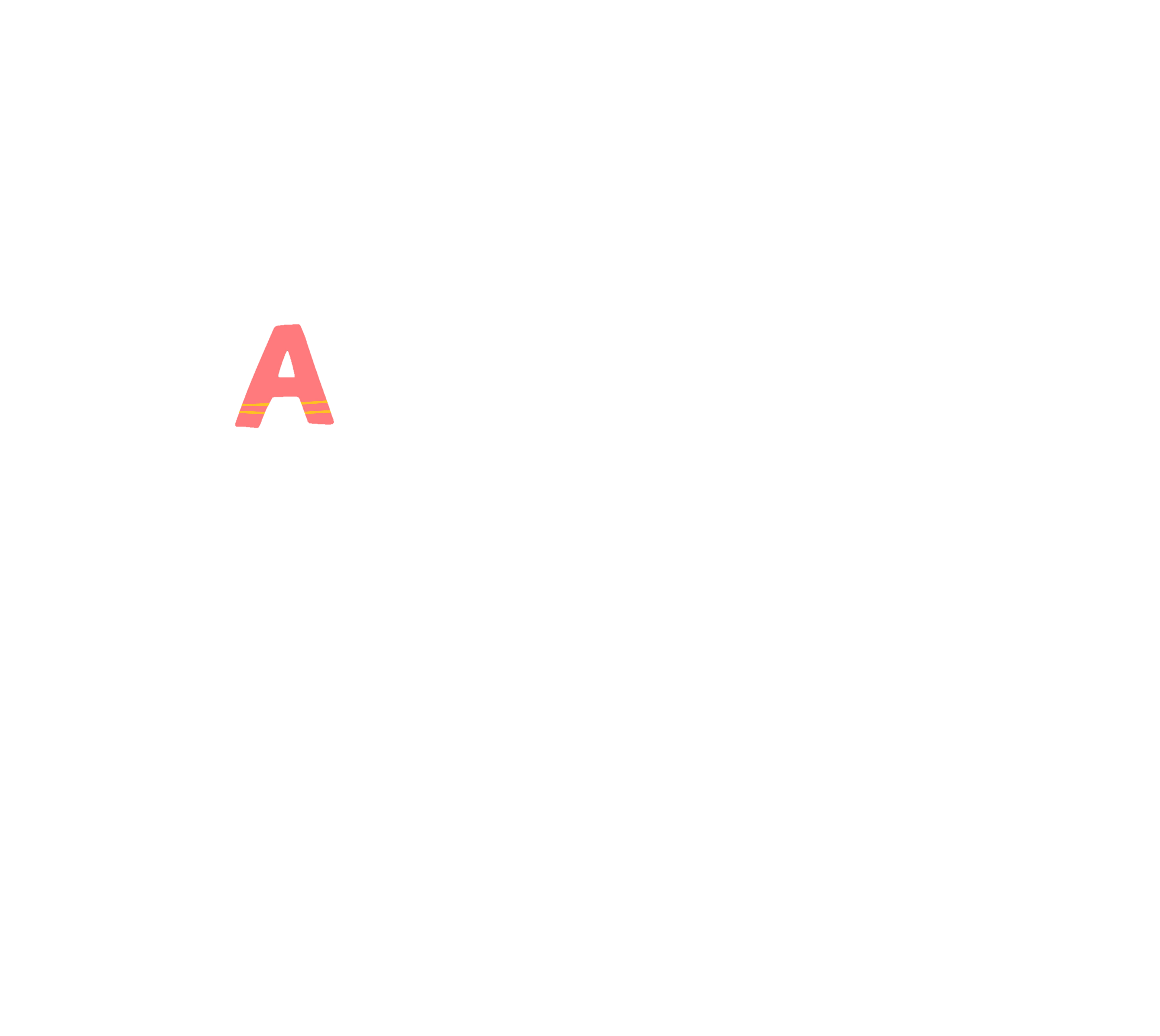 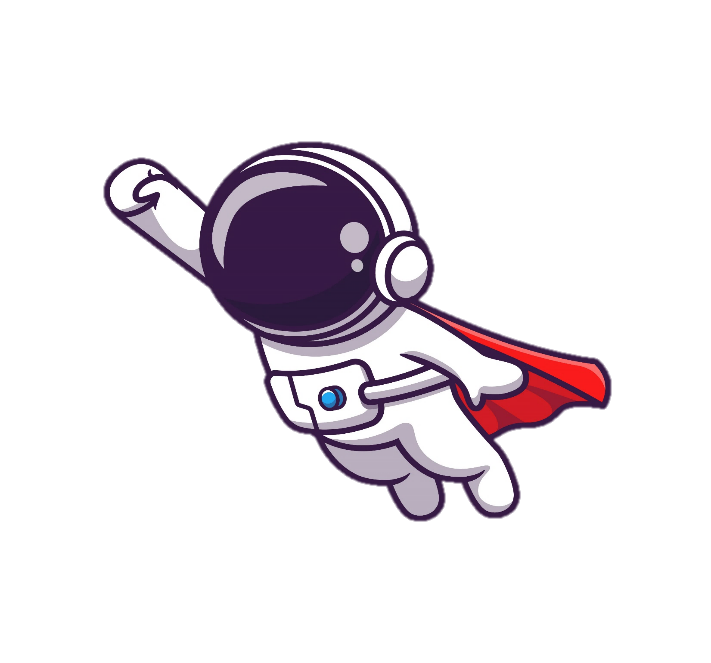 15,8
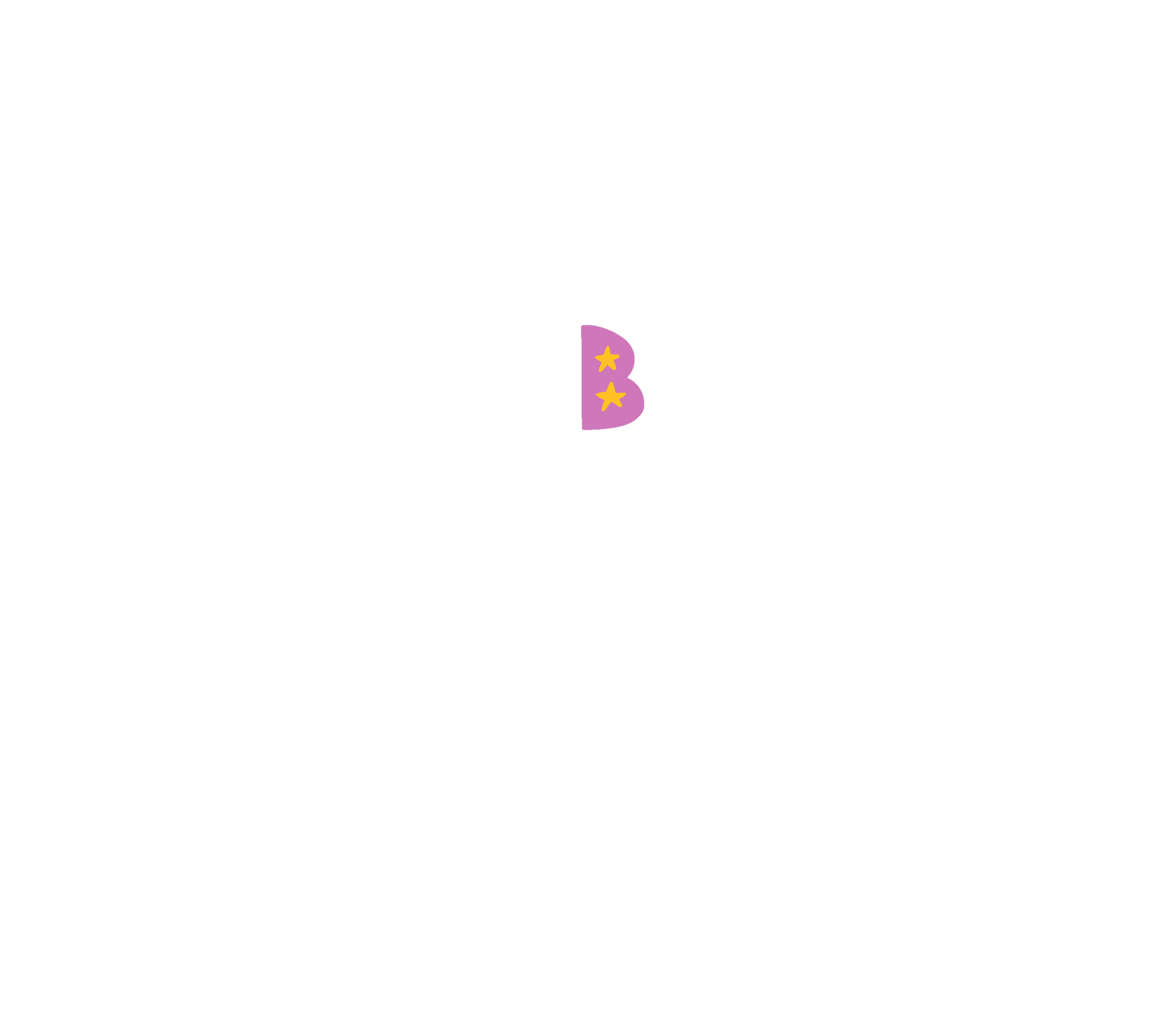 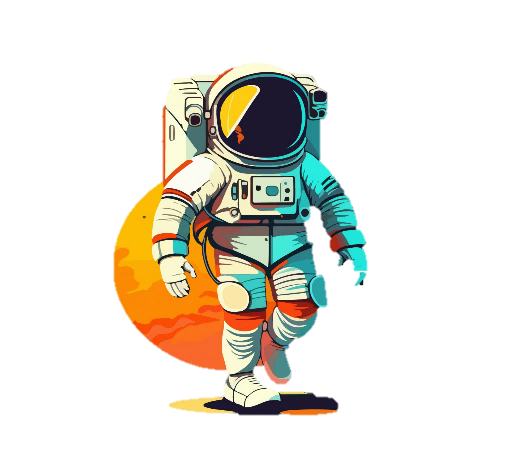 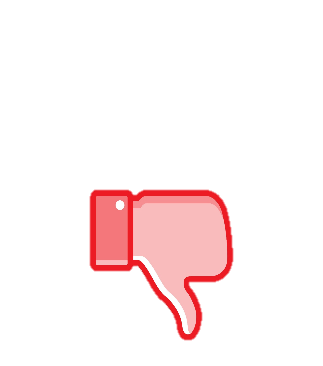 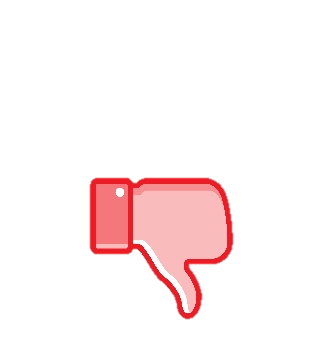 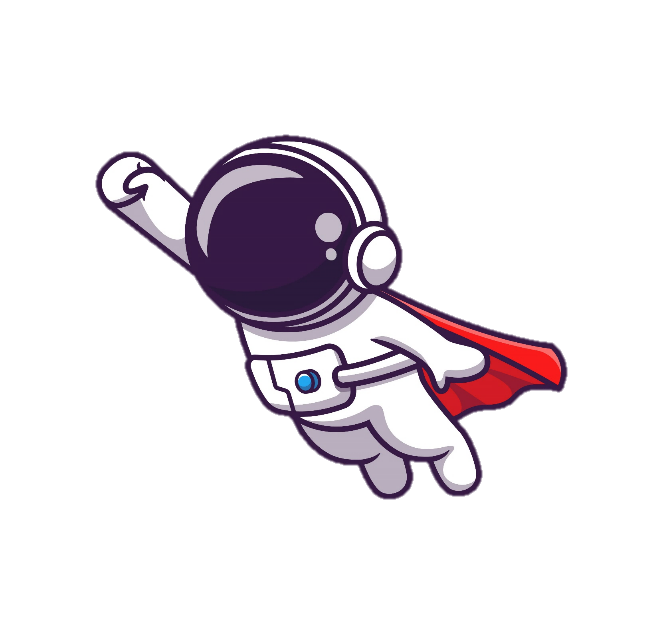 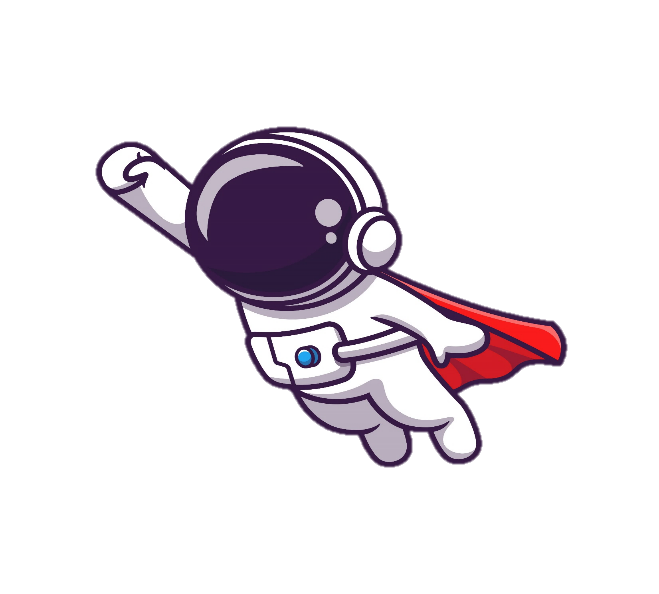 15,7
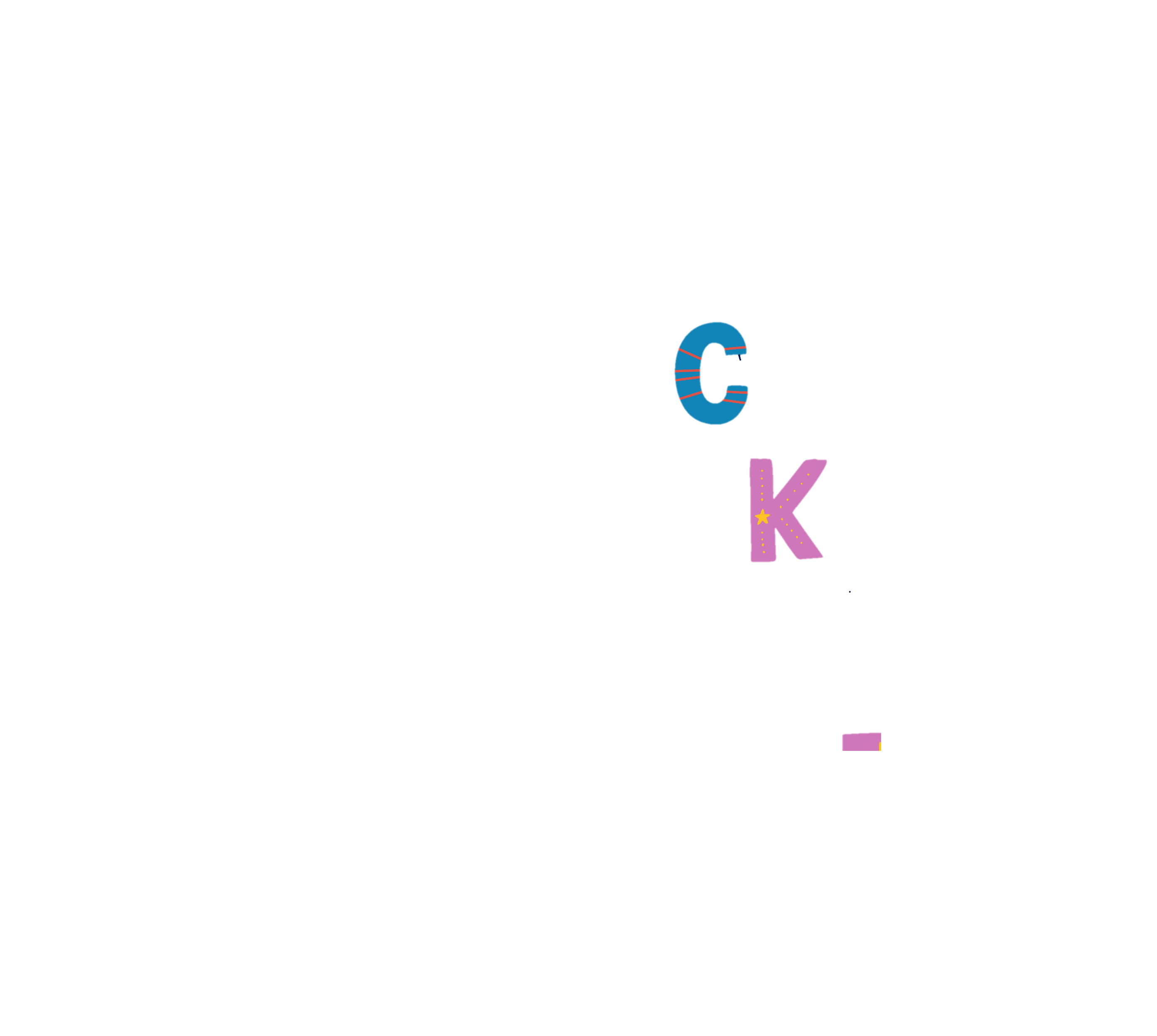 15,9
[Speaker Notes: NHẤN VÀO HÌNH PHI HÀNH GIA ĐỂ QUAY LẠI SLIDE CÂU HỎI]
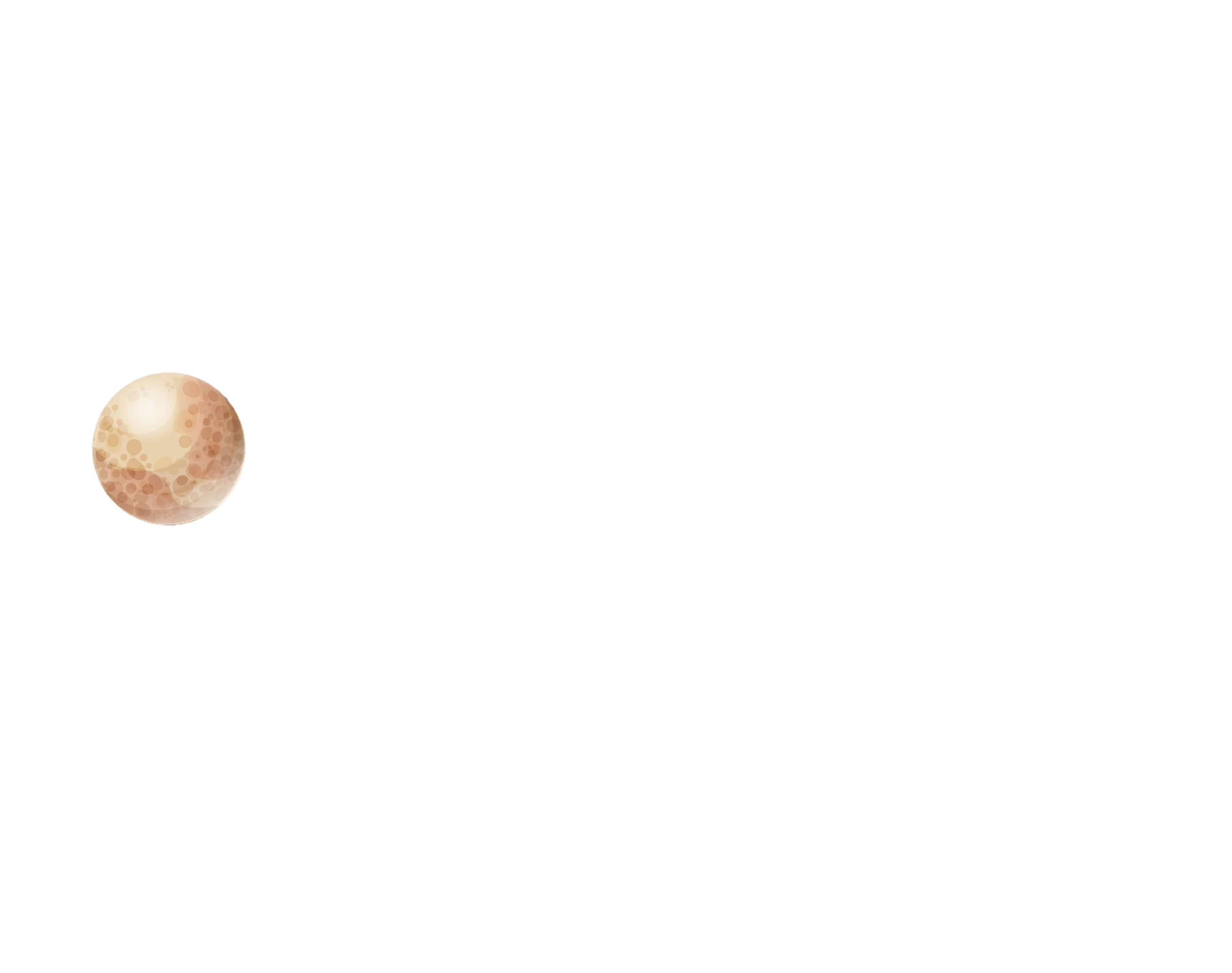 4,38 – 1,56 = ?
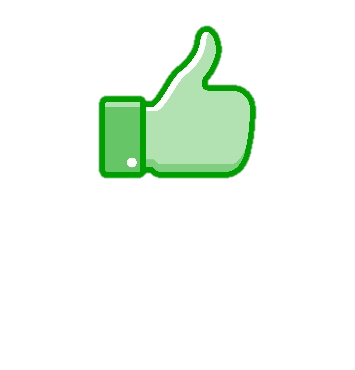 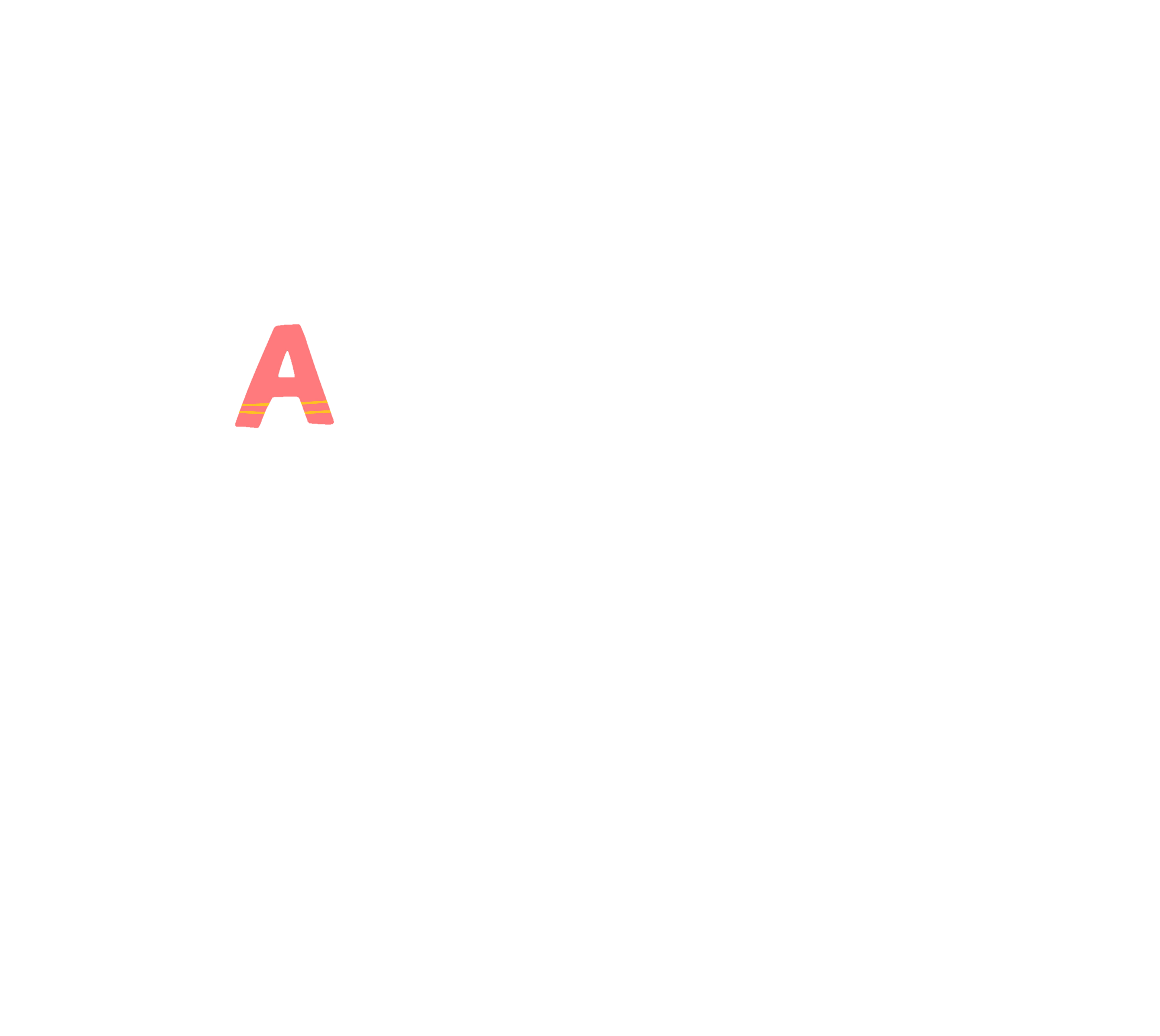 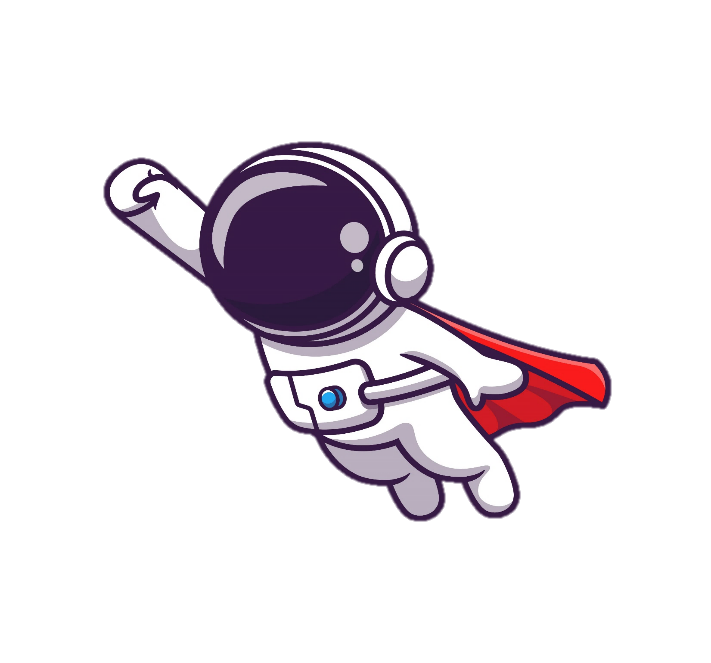 2,81
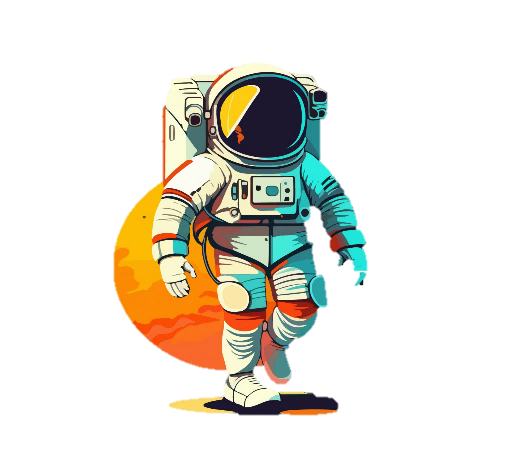 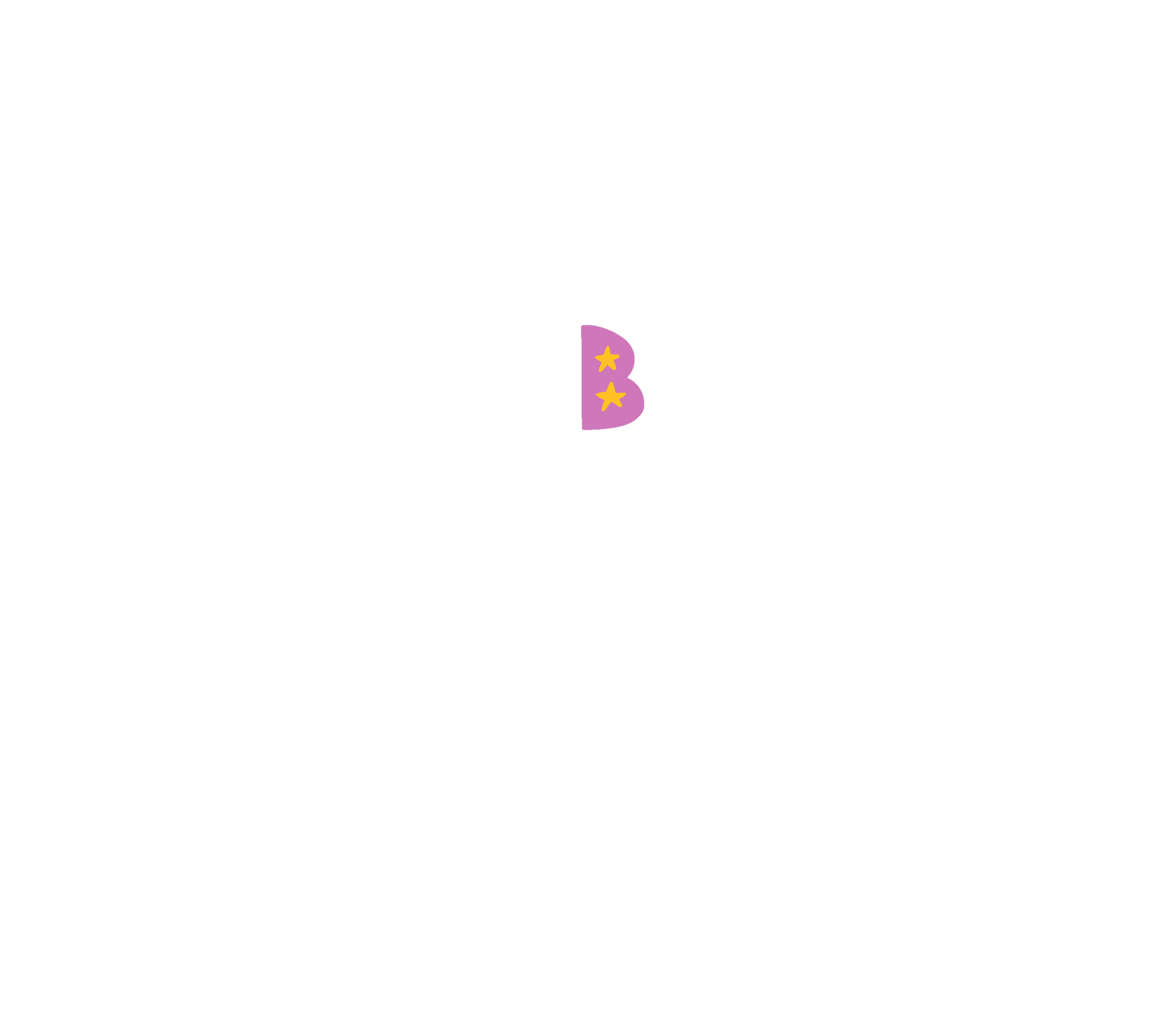 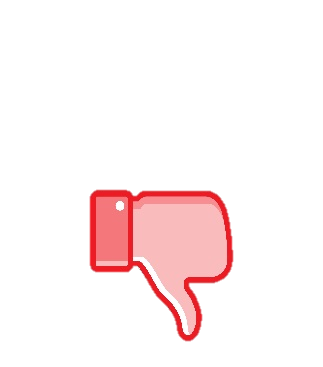 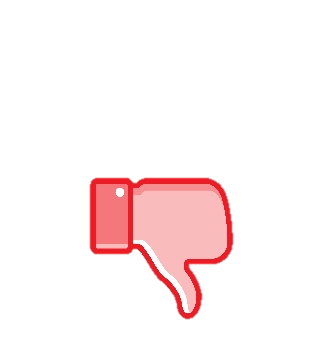 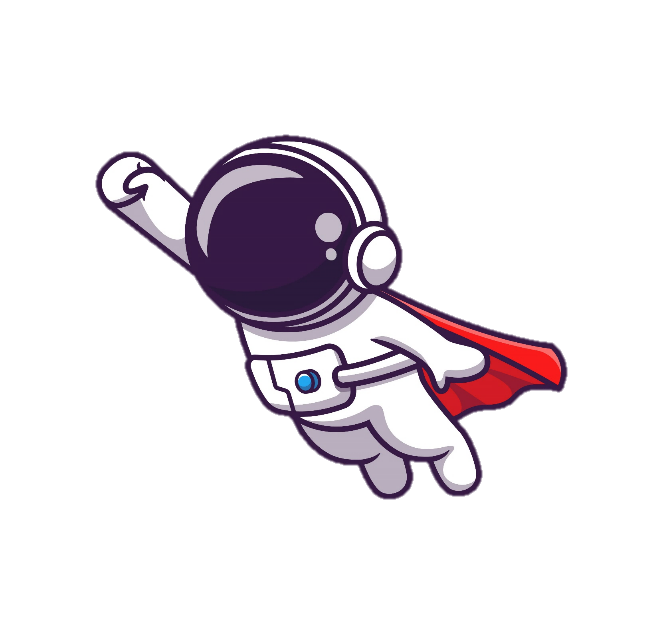 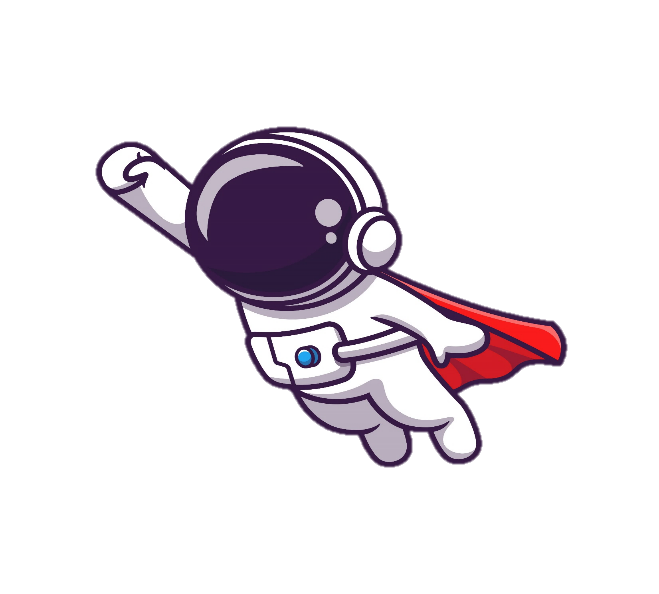 2,82
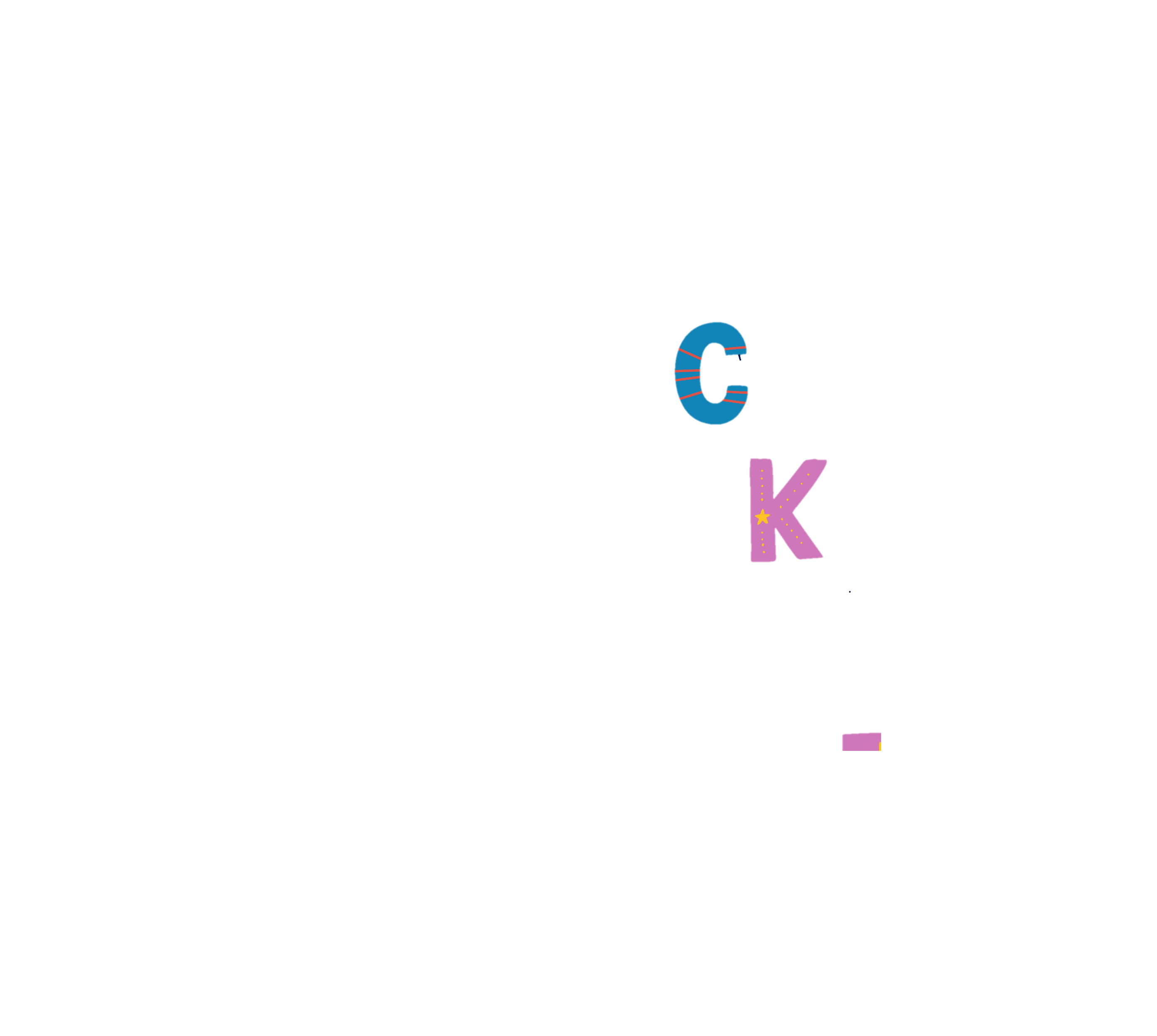 2,83
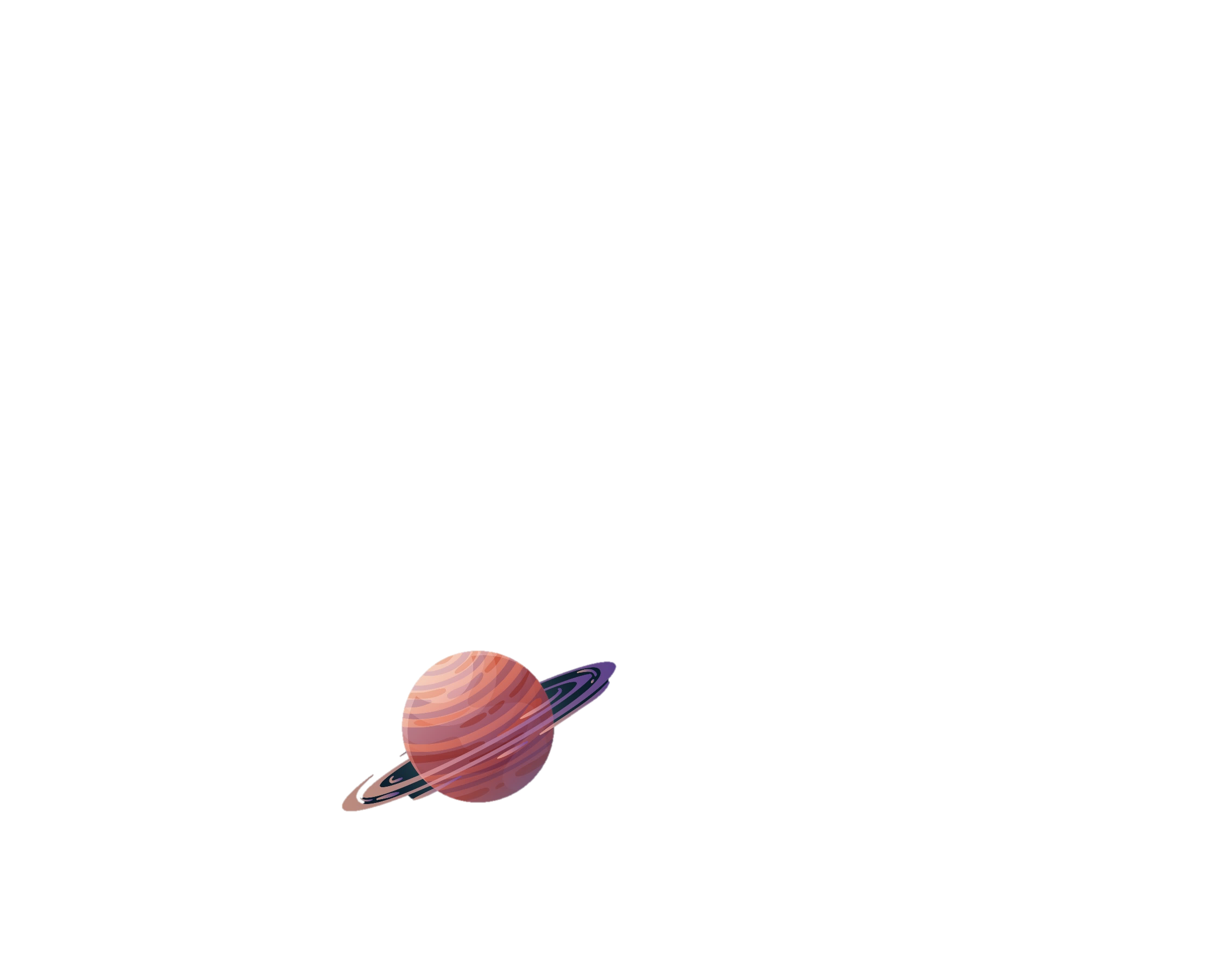 6 + 8,46 + 1,54 = ?
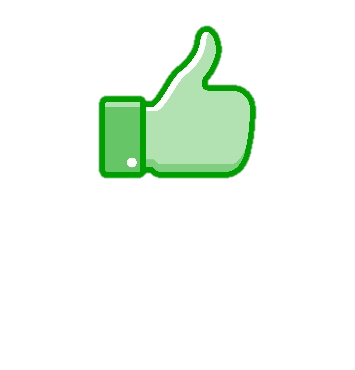 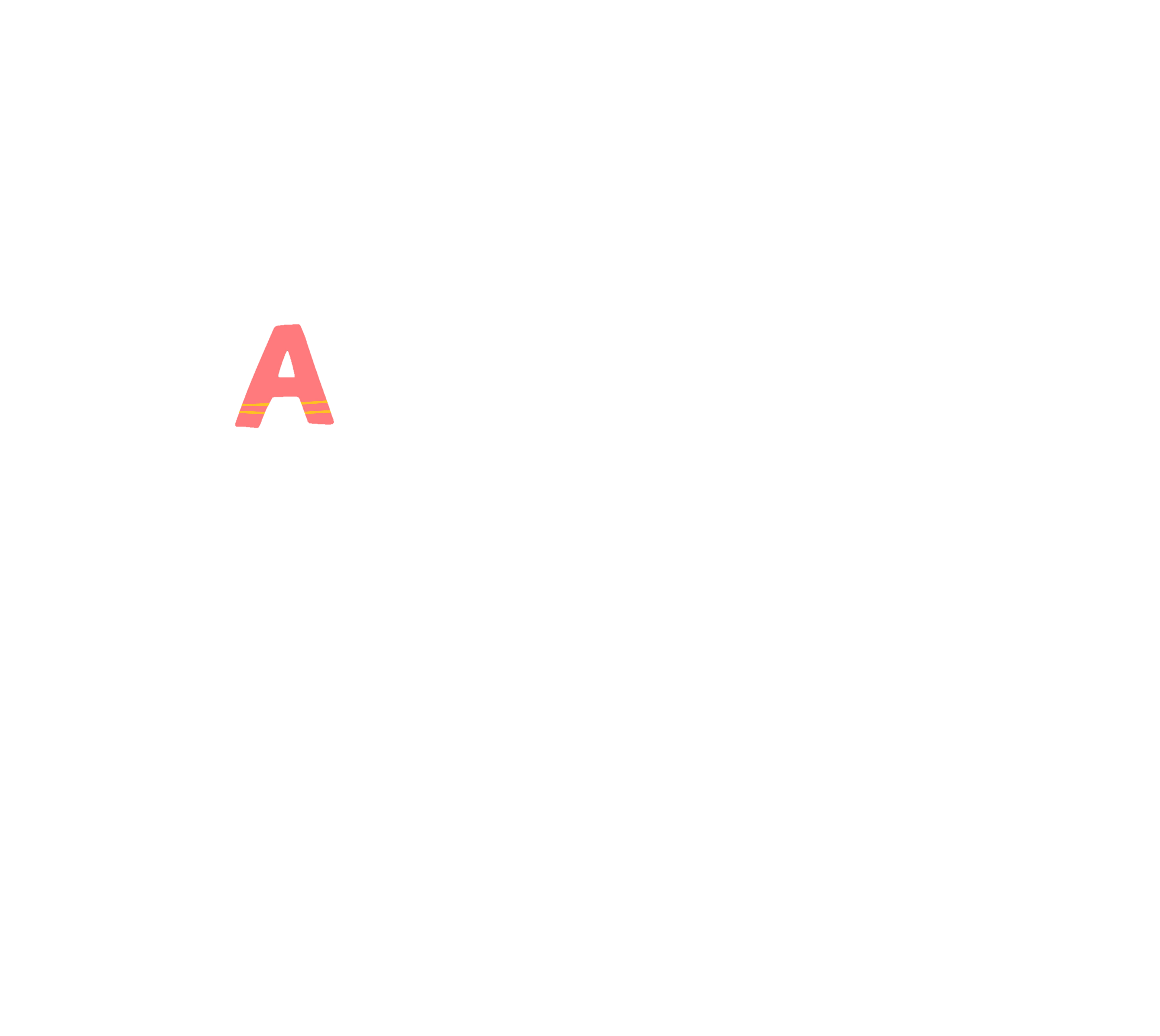 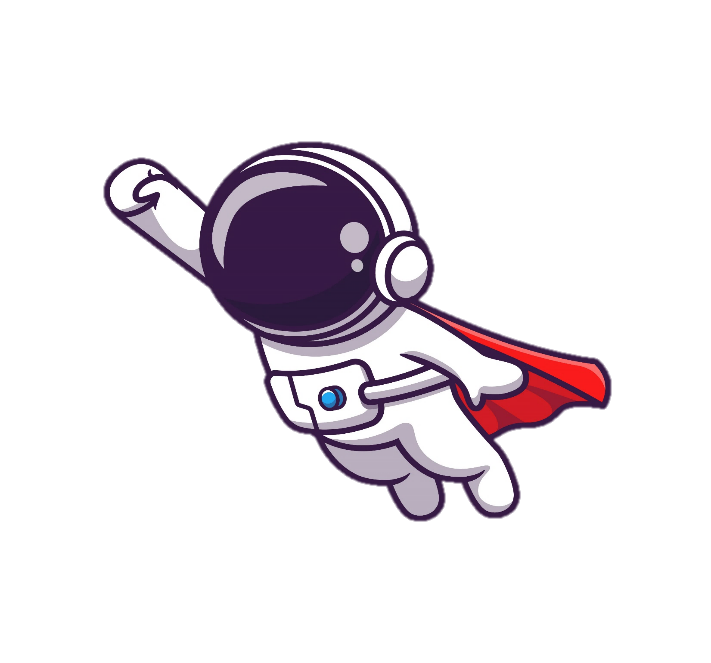 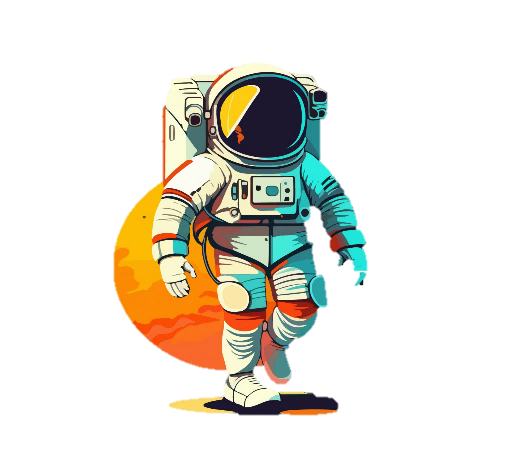 14
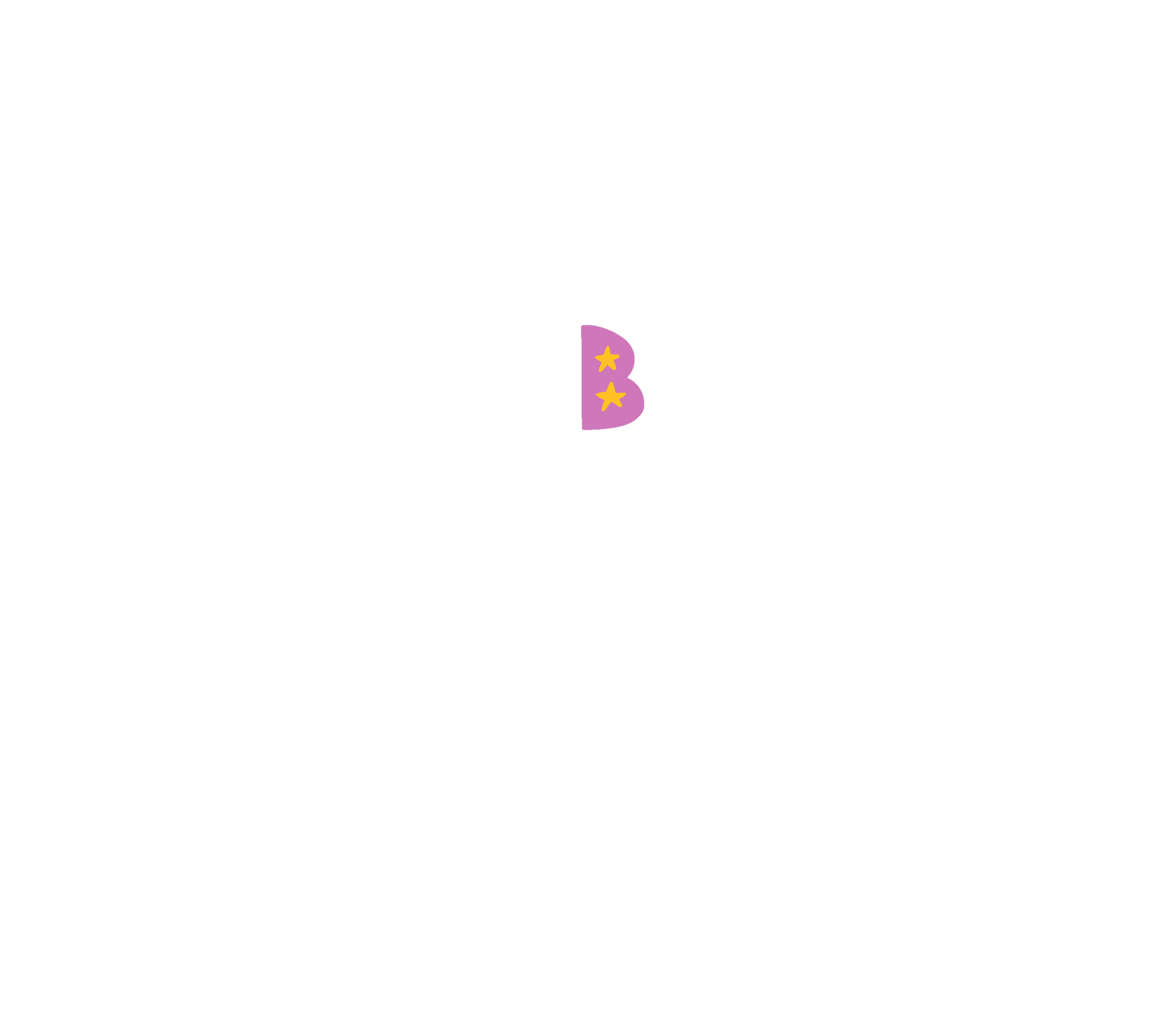 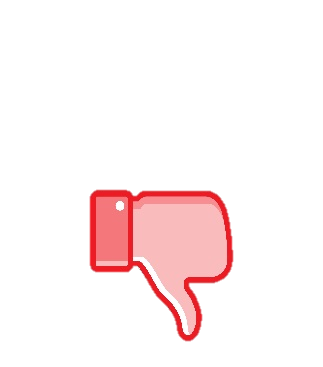 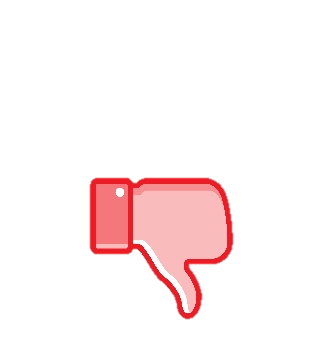 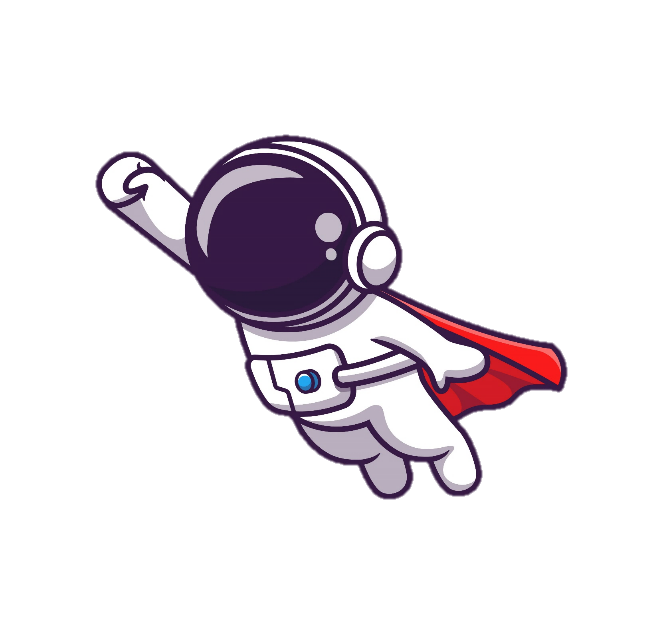 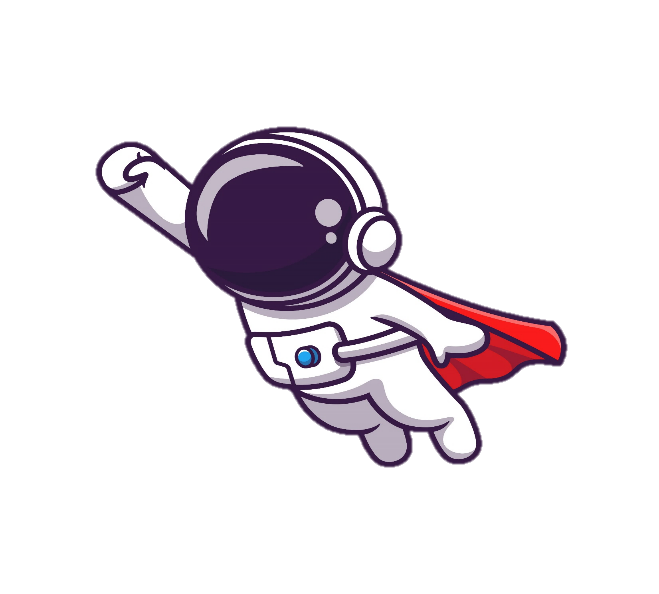 15
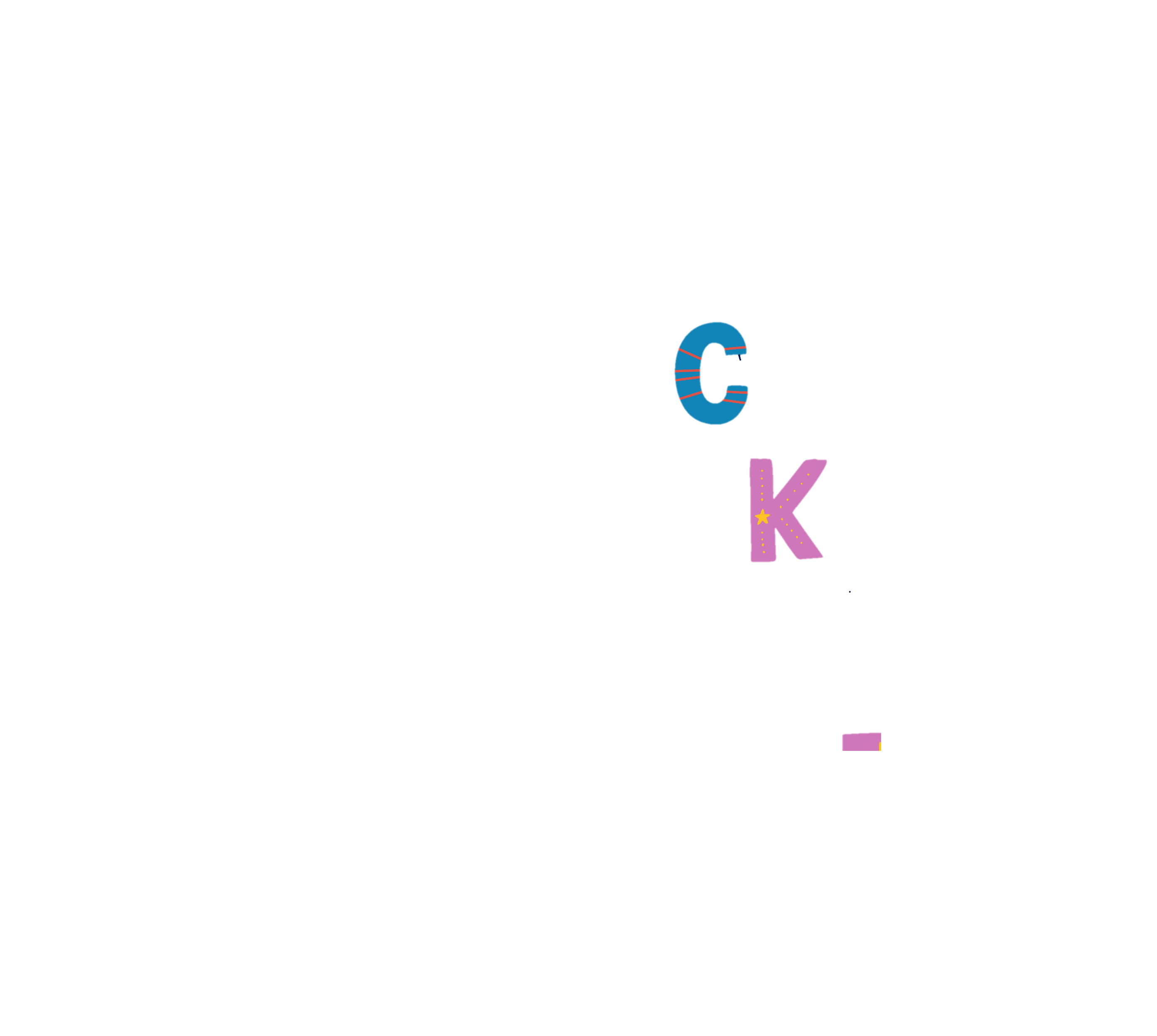 16
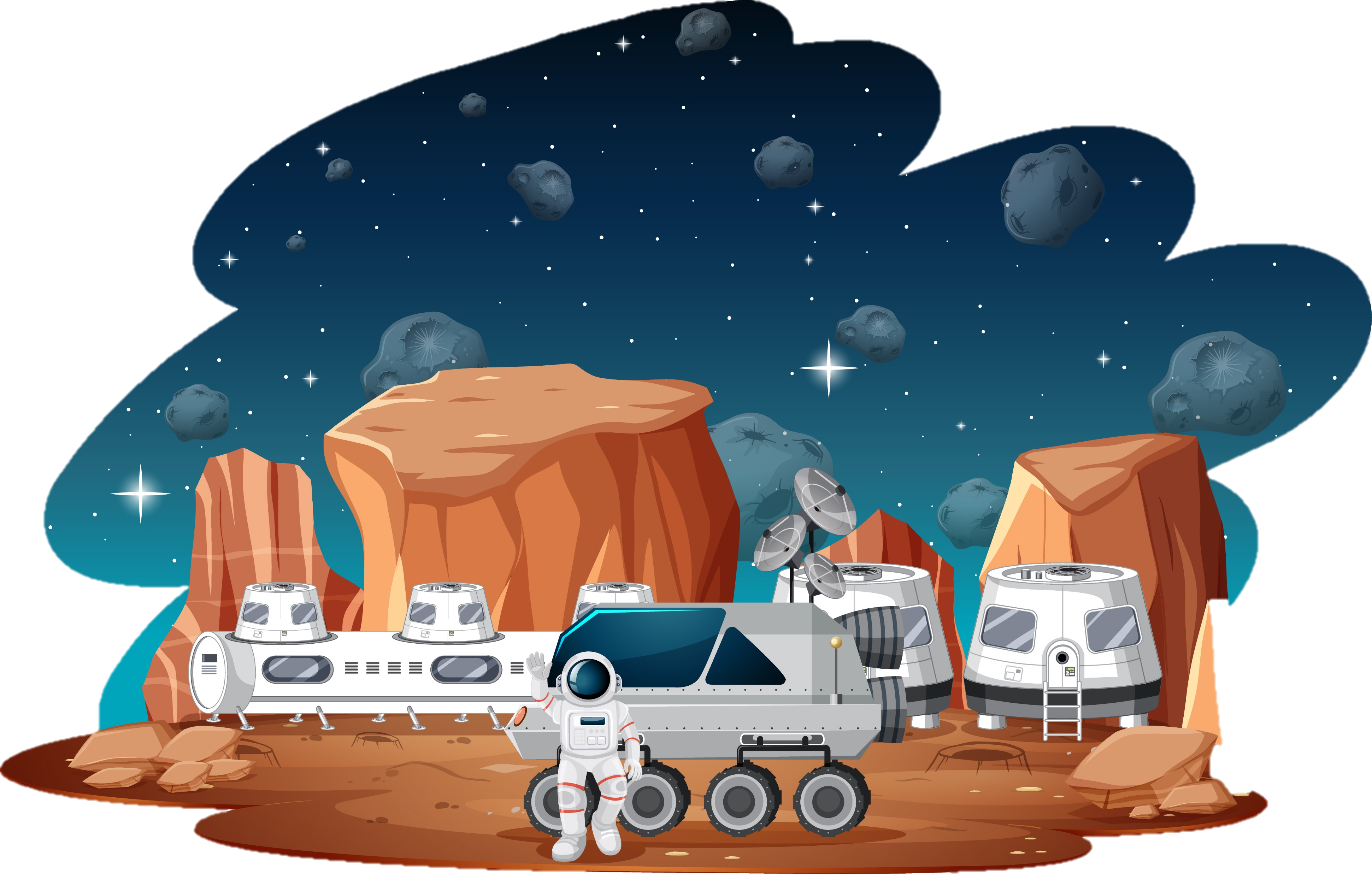 CẢM ƠN CÁC BẠN ĐÃ GIÚP MÌNH CÓ CHUYẾN DU HÀNH THẬT THÚ VỊ!
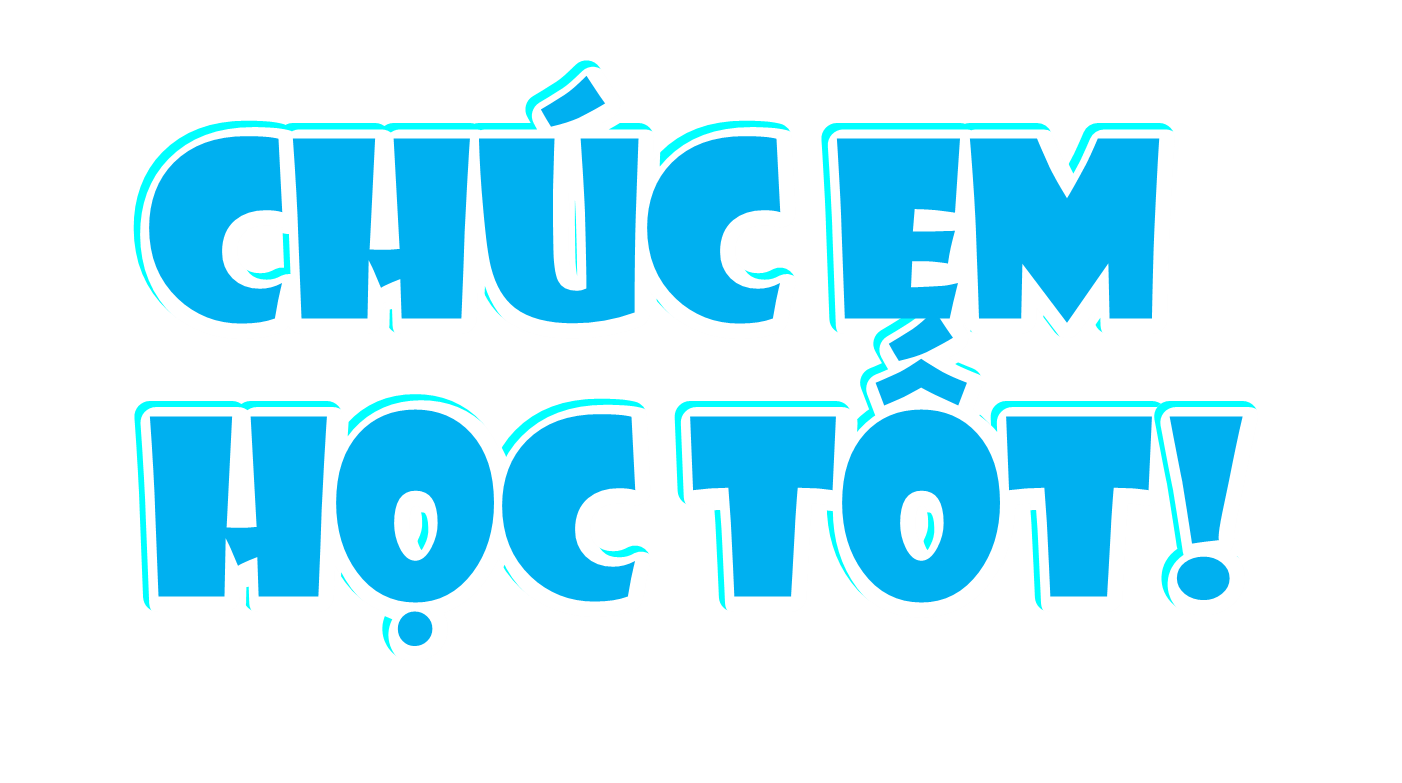